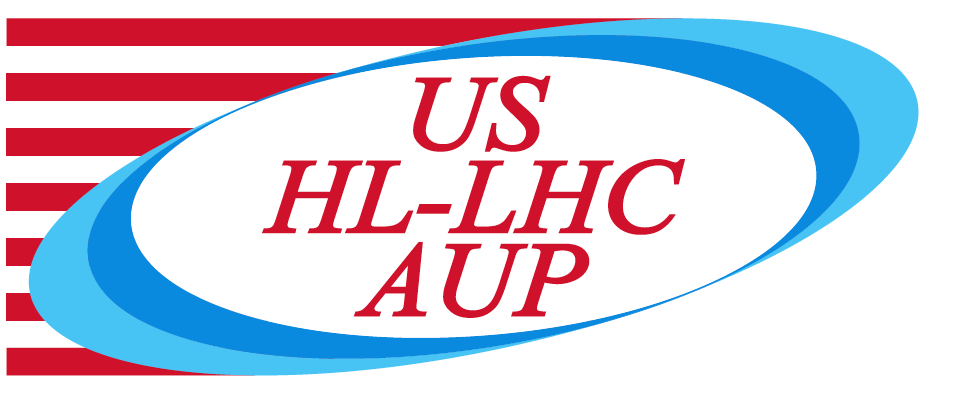 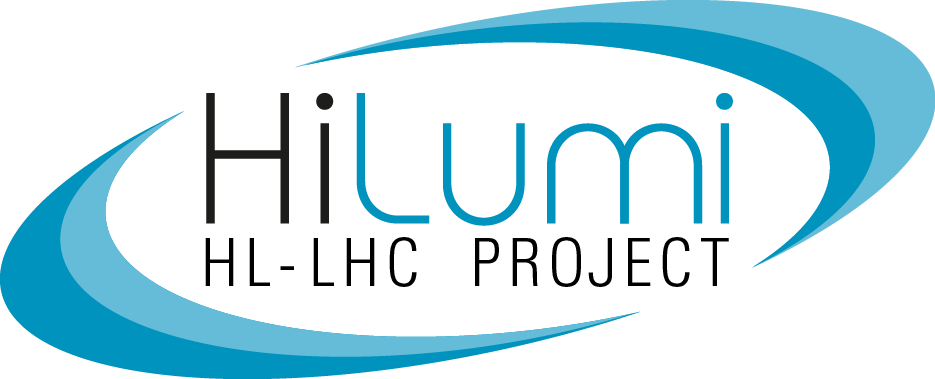 Tapered Key Load Test Using MQXFA12b
G. Vallone, G. Ambrosio, D. Cheng, P. Ferracin, L. Garcia Fajardo, J. Herrera
May 23, 2024
MQXF Structural Working Group Meeting
Introduction
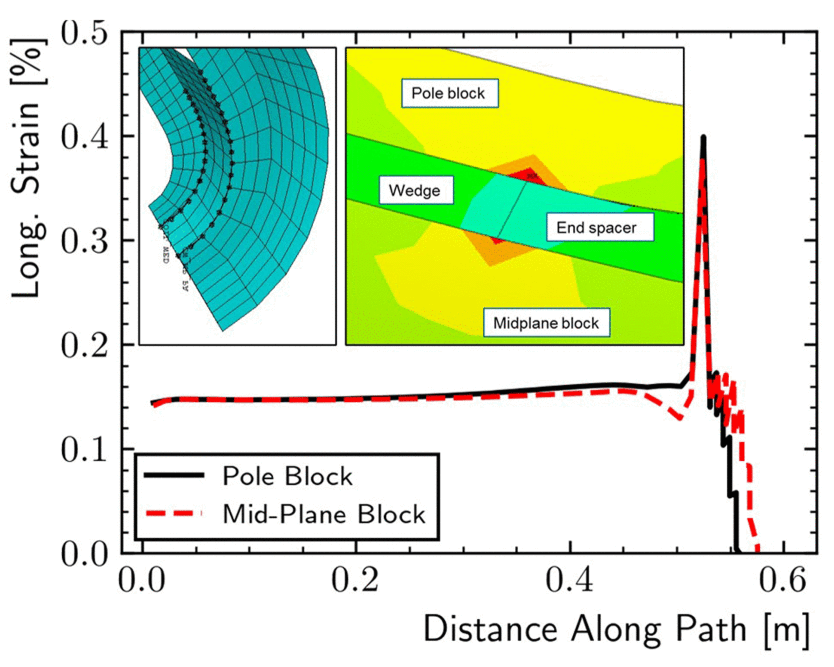 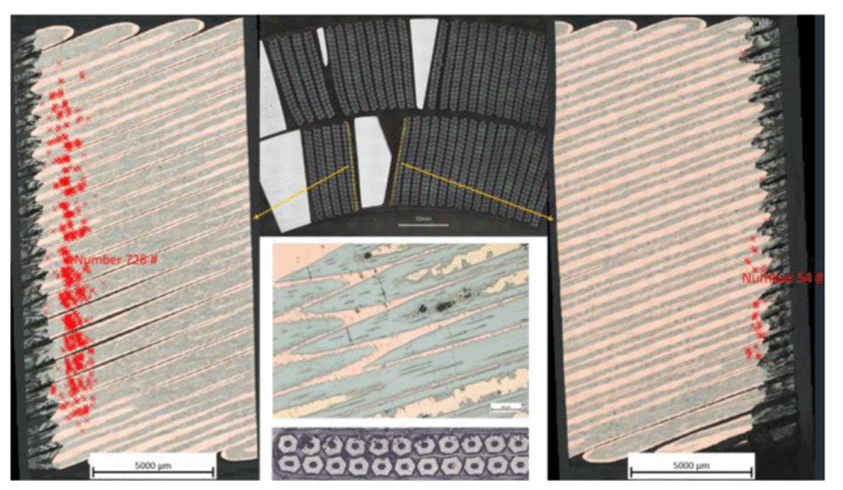 An investigation started after MQXFA07 test discovered that localized strain spikes at the inner layer wedge/end-spacer interface can cause filament failures
The analysis suggested that this was due to the low azimuthal prestress experienced by the failed coil (closed pole key ‘gaps’)
More details here: G. Ambrosio et al., 10.1109/TASC.2023.3261842
Similar damages were found in MQXFA13 coils
This time, the azimuthal prestress reduction was only local, and due to the small coil ends
This suggests that we should avoid using coils with ‘small’ ends
Here we explore a potential shimming strategy to avoid wasting these coils
MQXF Meeting, May 23, 2024
2
Modeling - Summary
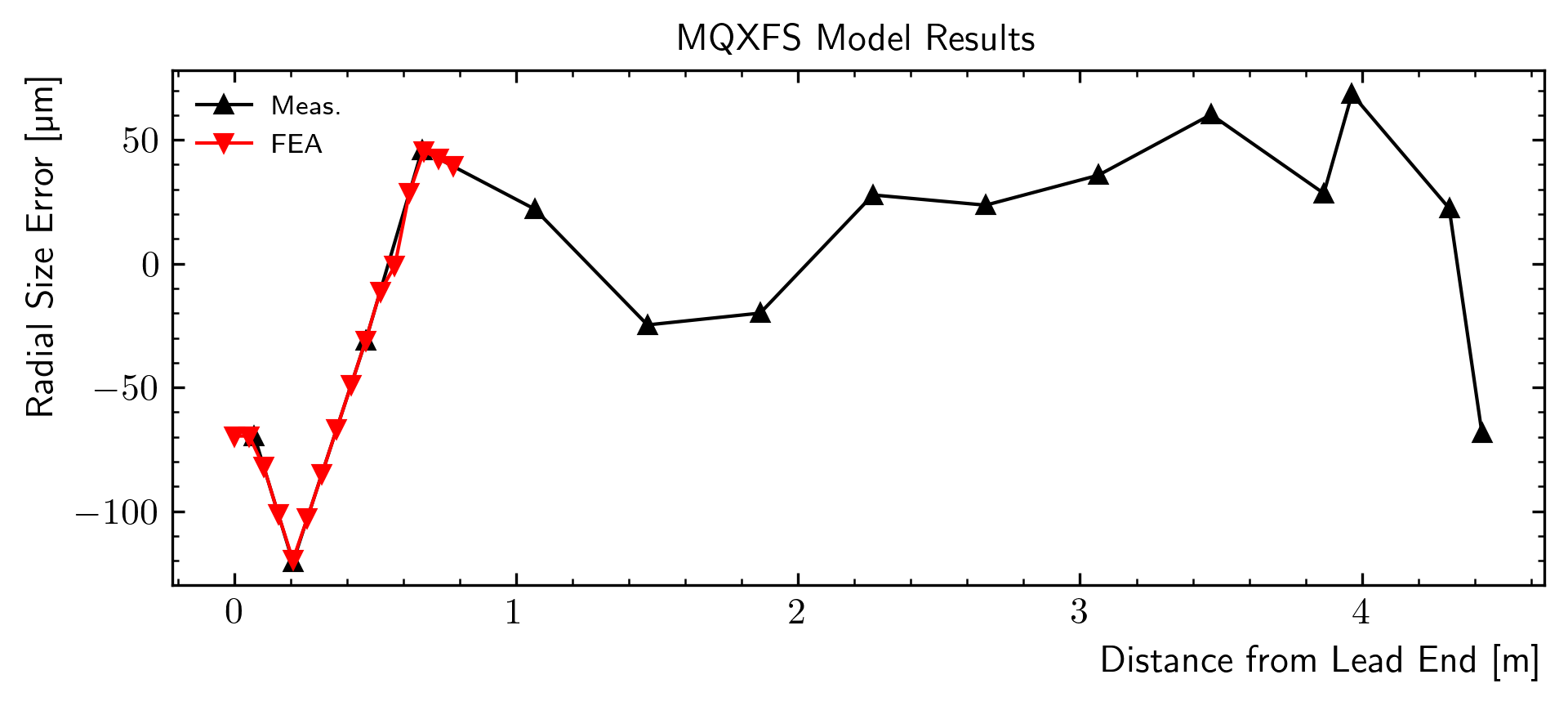 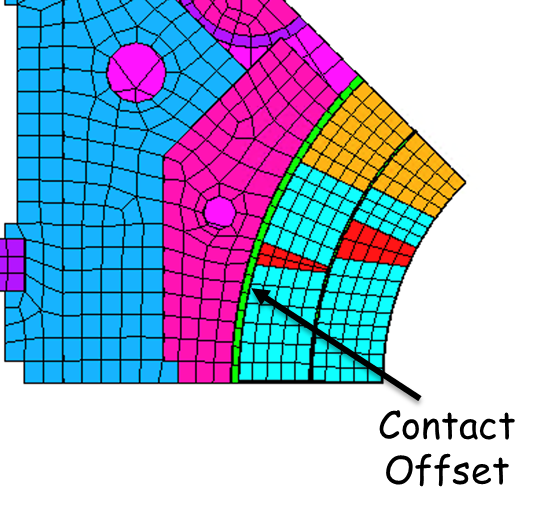 MQXFS octant model 
Contact offset on the coil/filler contact
All coil components bonded but:
Separation allowed between the wedge and the spacer
and the coil and the winding pole
Model shows strain spikes at the wedge/end-spacer interface under certain conditions…
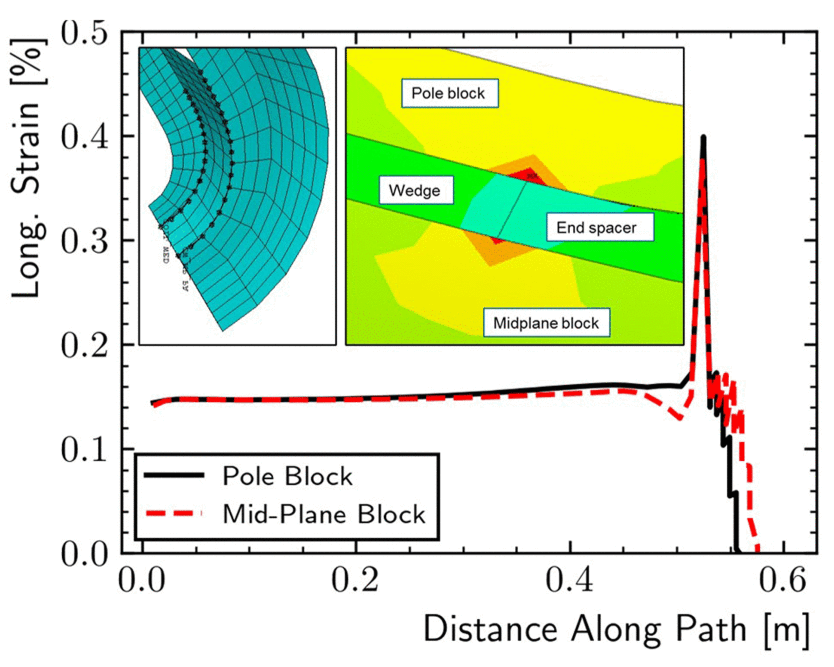 MQXF Meeting, May 23, 2024
3
Why the strain increases?
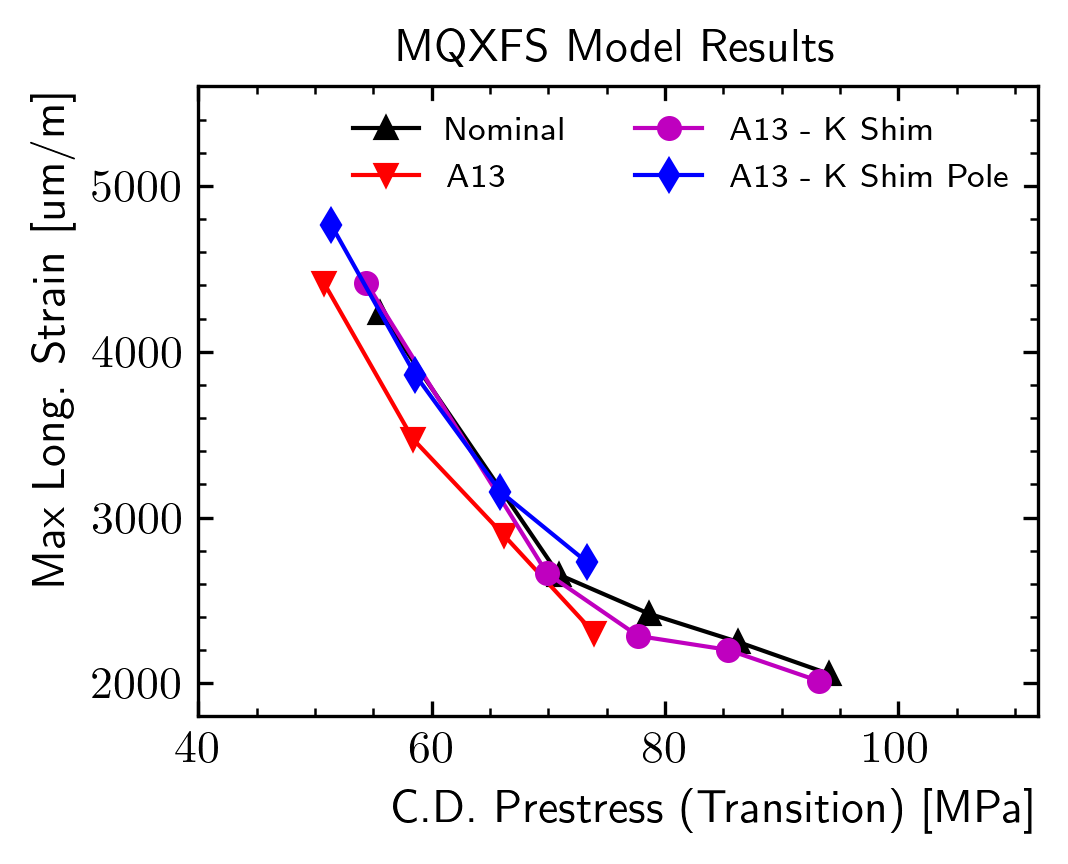 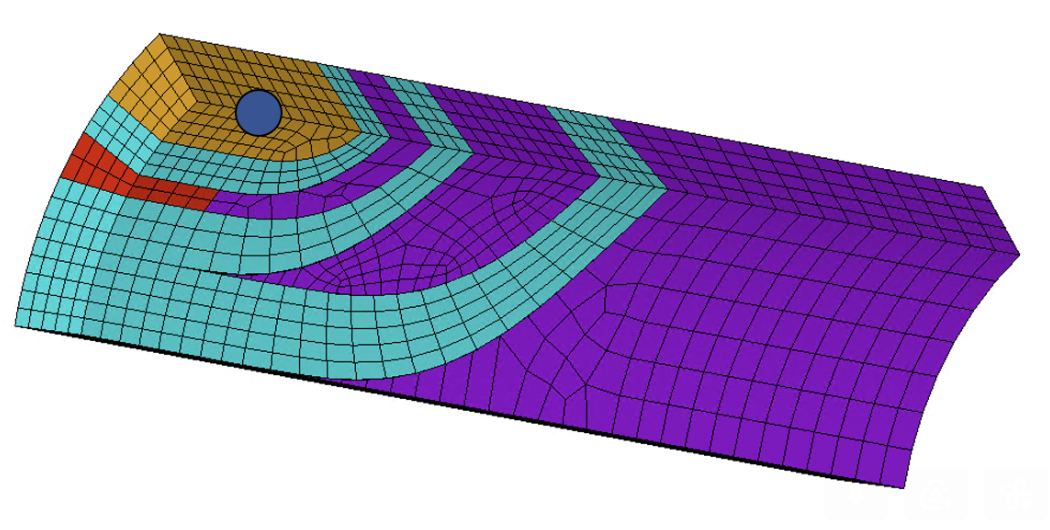 Pole stress at cold computed on the same z location of the wedge/end-spacer transition
Blue/magenta lines represent end-region modifications
All the points are on the same lines!
The effect seems to be controlled by a local prestress loss
MQXF Meeting, May 23, 2024
4
Local Prestress Modifiers - Results
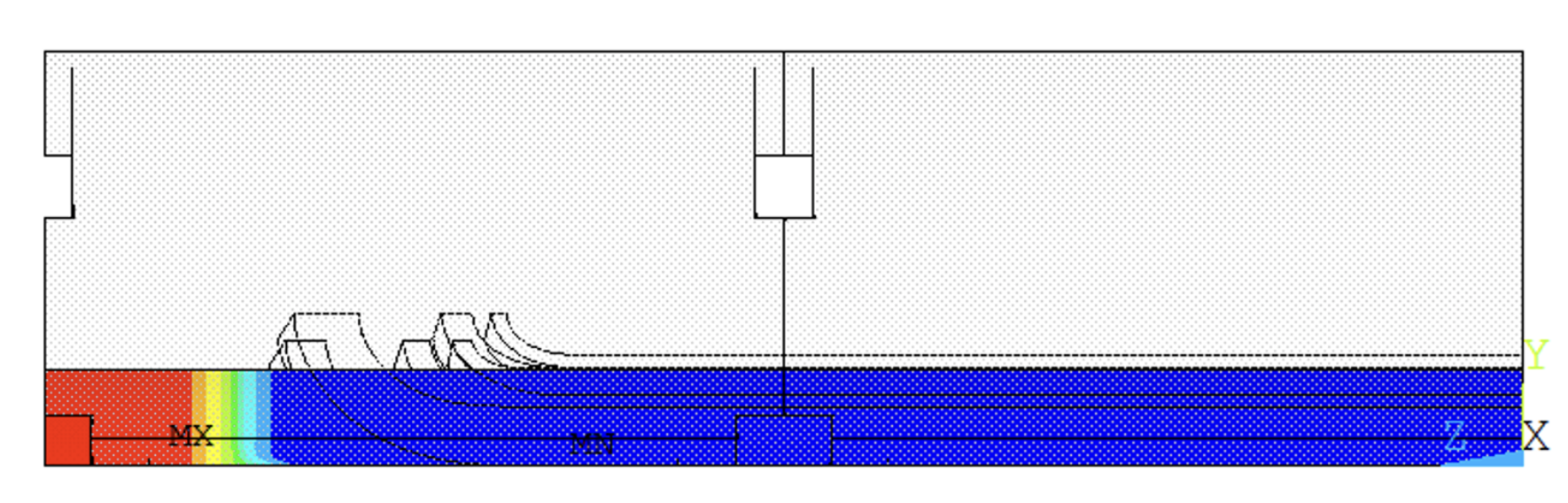 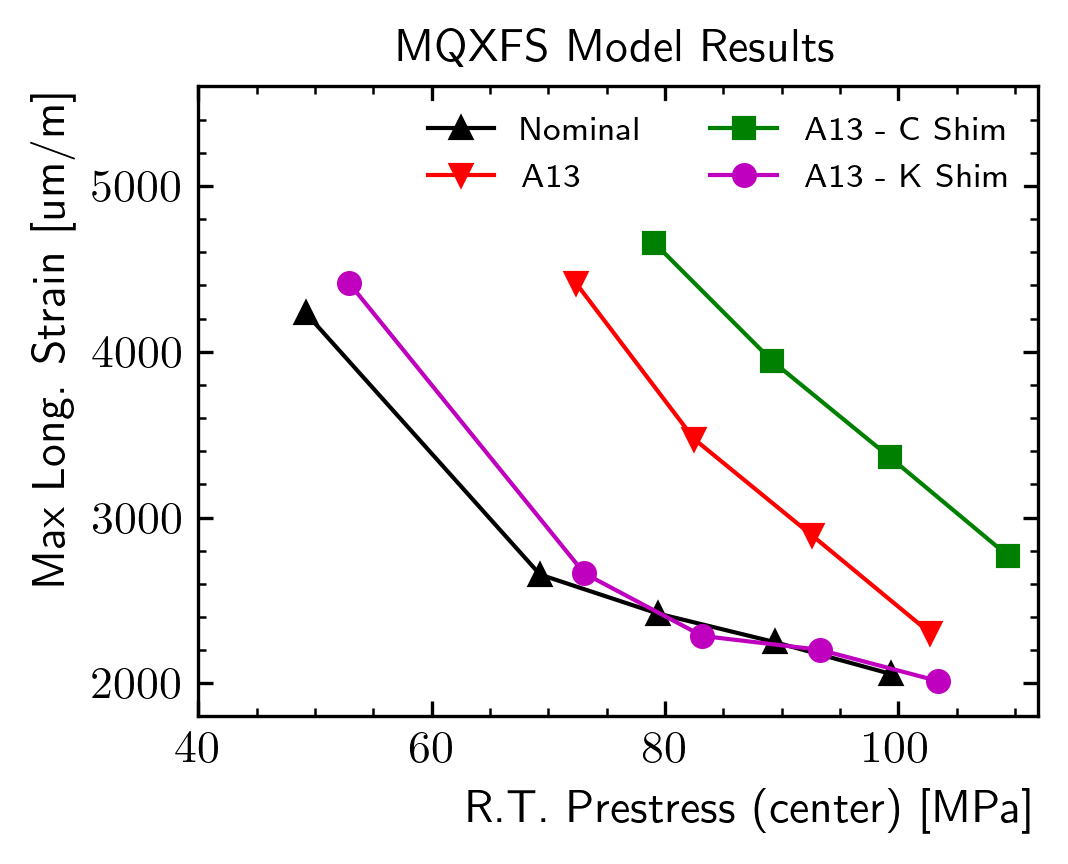 Coil/Collar Shimming
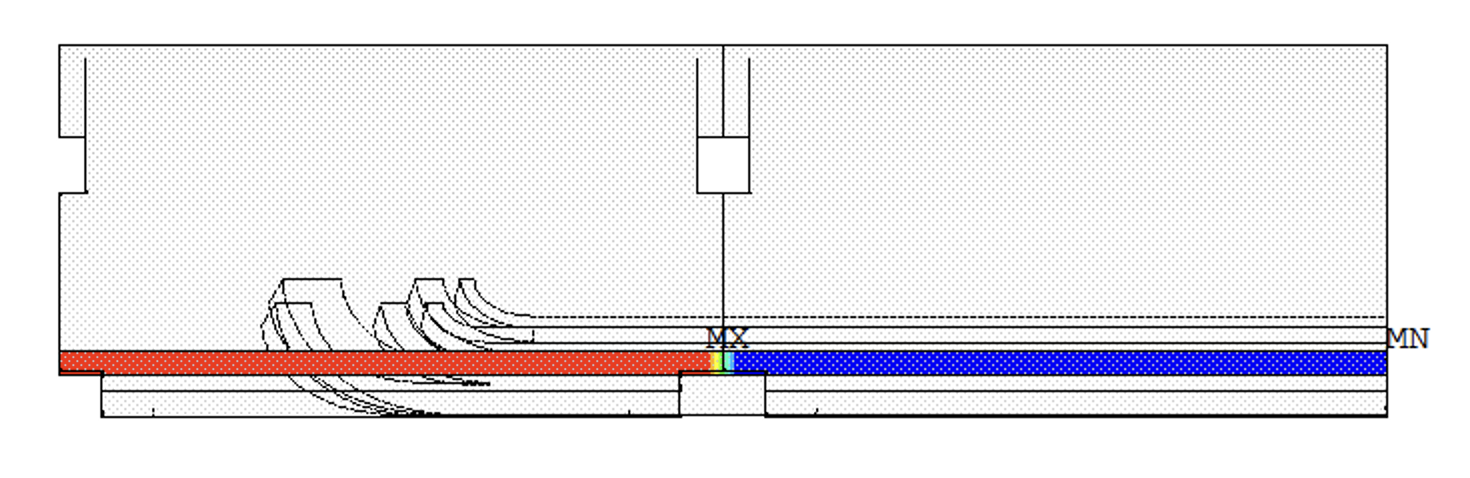 Key Shimming
Increasing the ‘global’ prestress might ‘push’ the coil stress over the project-defined limits
Alternatively, we could act on ‘local’ modifiers. Two strategies were explored:
Radial shimming of the coil pack
Available shimming region relatively small, as we do not want steps close to the cable
Goes in the wrong direction - LQ effect, decreases the prestress locally
Increasing the key size in the coil end region
Key size increased (100 µm) along the whole ‘short’ shell
Can remove completely the effect of the undersized coil ends (considering the A13 case)
MQXF Meeting, May 23, 2024
5
Load Key Configuration - Proposal
Lshim
Lshim
Shim 2
Shim 1
Full Load Key
Magnet
Center
Wedge
Transition
The key solution works, but introduces a sharp transition in the key size
We can create a ‘tapered’ key using 2 mils shim
Assuming an additional interference of ~100 µm, we can stagger two shims
Not clear how long they should be to reach the desired effect: lowering the max strain and the strain in the transition region during magnet powering
MQXF Meeting, May 23, 2024
6
Load Key Configuration - Proposal
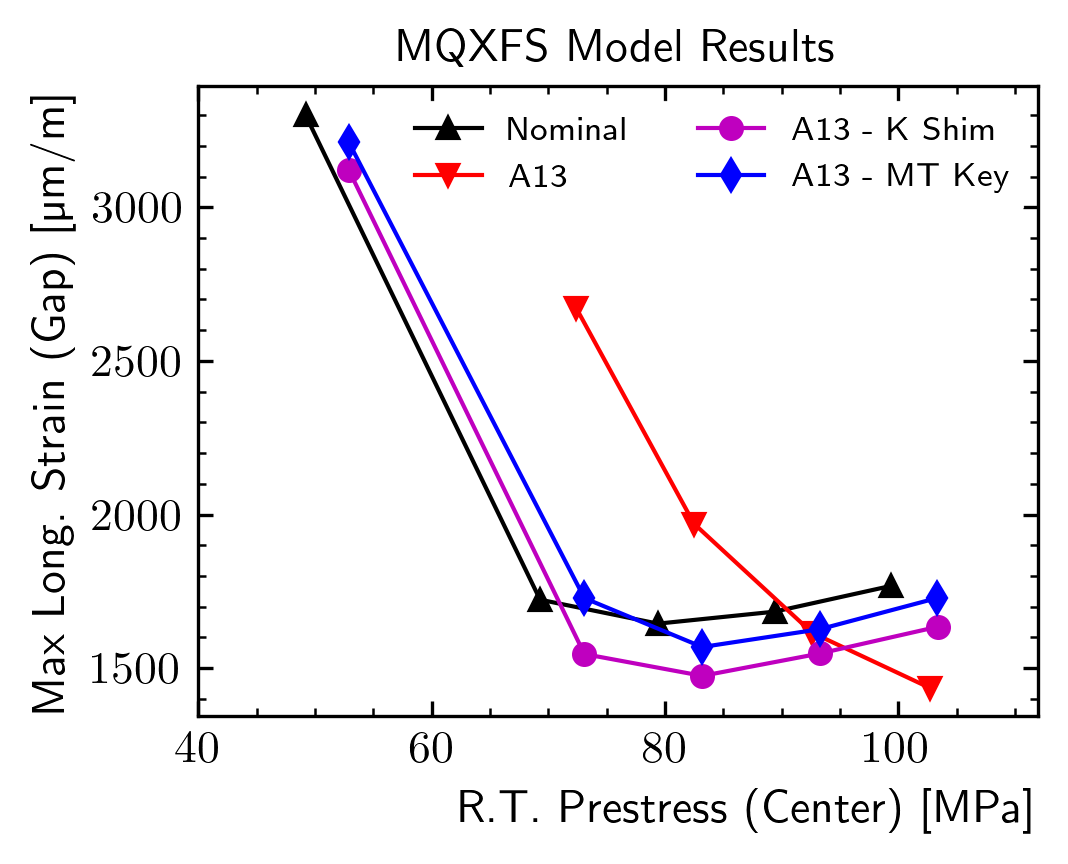 Parametric study changing the length of the shim and its distance from the wedge transition
For a ‘MQXFA13’ coil pack, we need to extend the key for at least 3 inches after the transition (total length 6 inches)
For lower values, the peak strain decreases, but the one at the transition increases!
The effect should be visible on shell and/or pole gauges: ~20 MPa stress increase on both
MQXF Meeting, May 23, 2024
7
MQXFA12b – Assembly Test
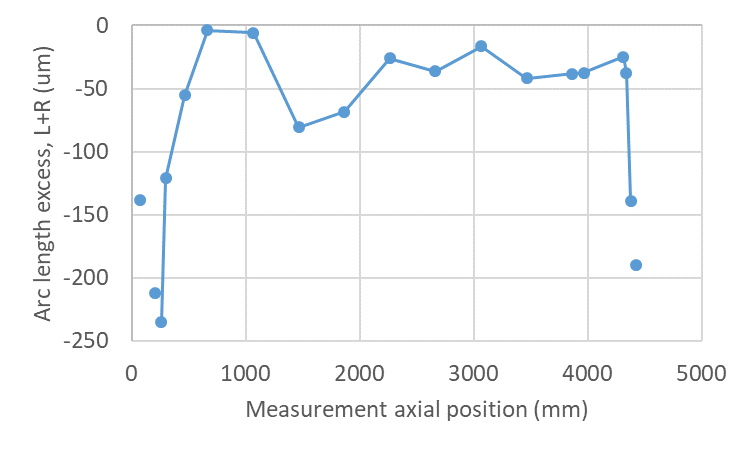 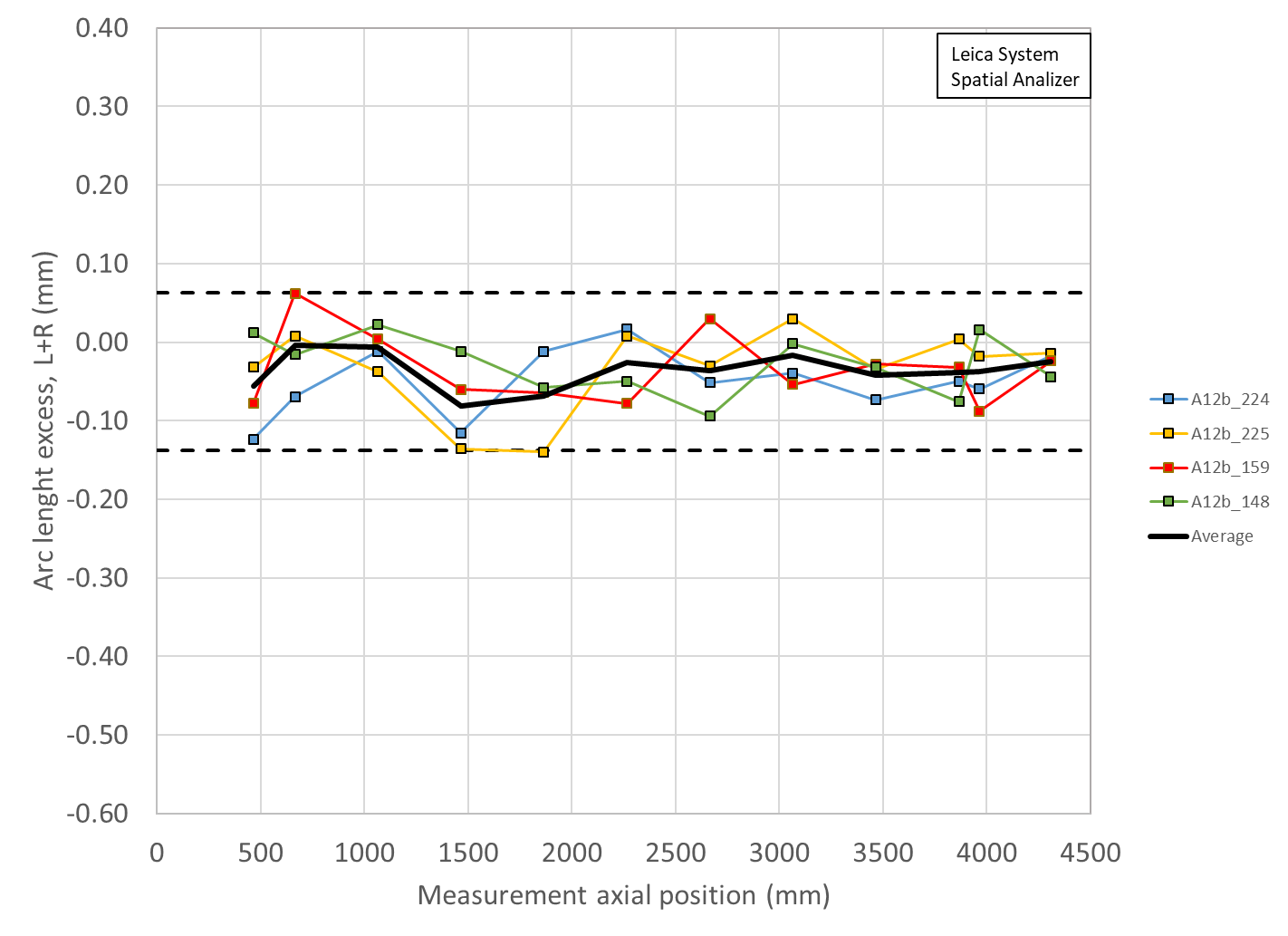 Simulated
Non-simulated
We wanted to test the shimming strategy during MQXFA12b assembly
However, we first checked that the test will not put in danger the coil/structure
Simulation steps
Complete the first half of the loading
Insert the ‘custom’ key
Remove the custom key
Complete loading
MQXF Meeting, May 23, 2024
8
MQXFA12b Testing – Coil Stress
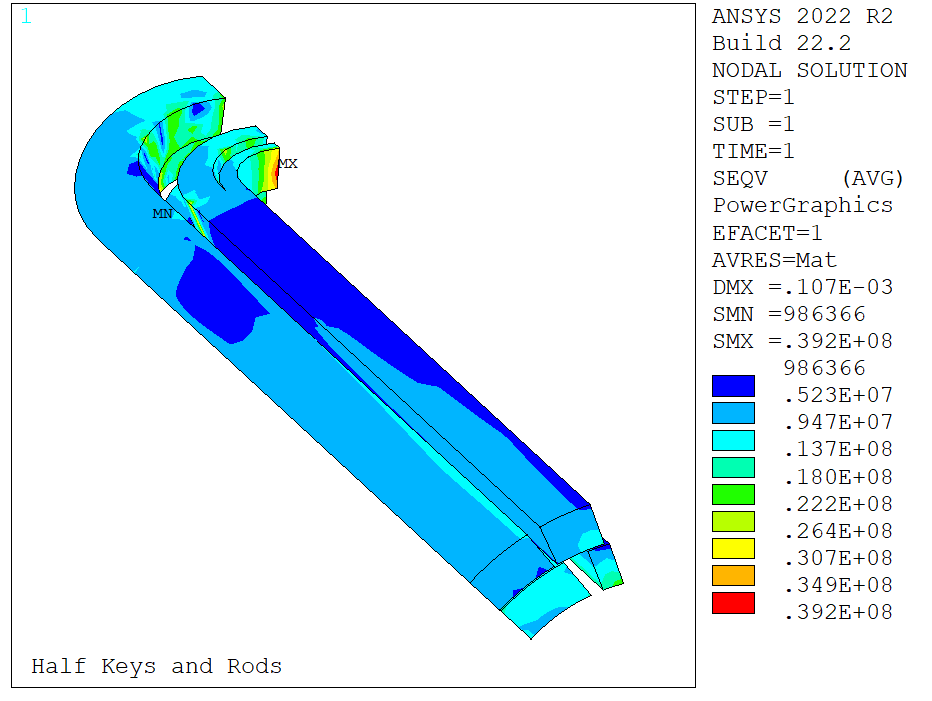 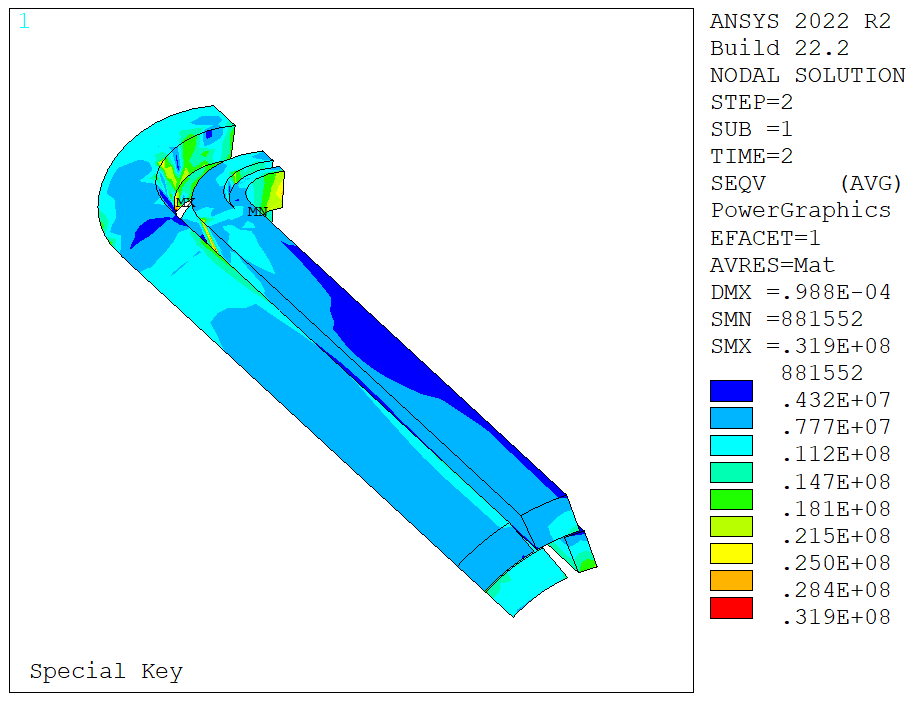 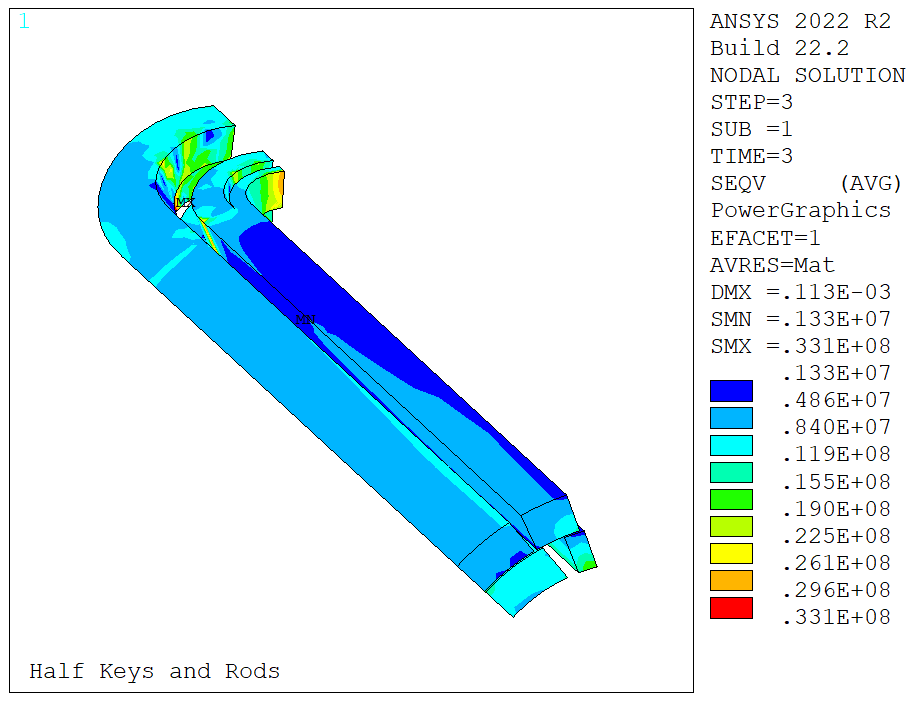 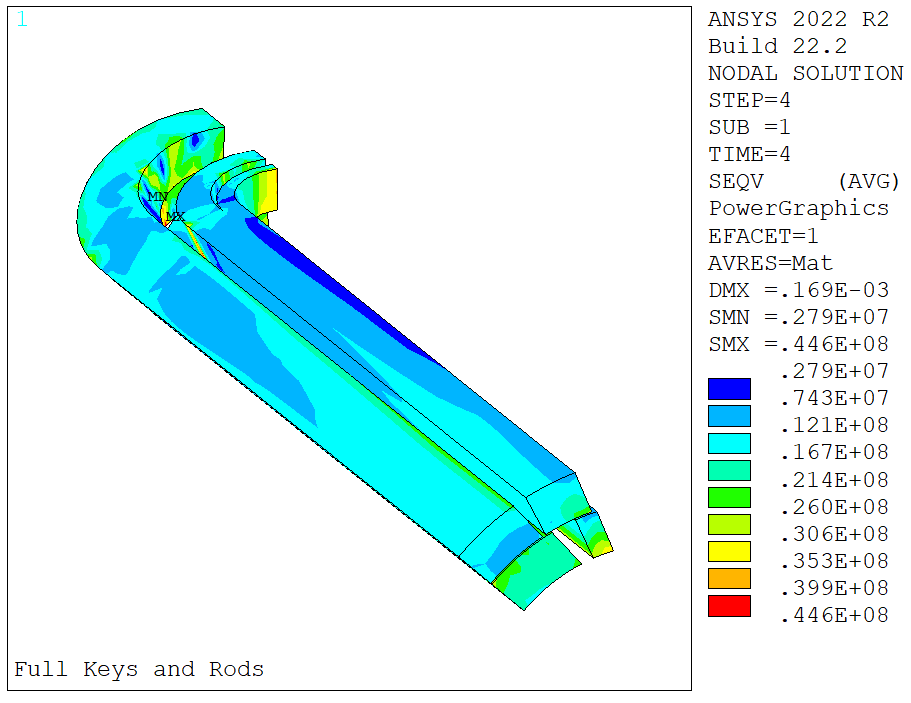 Model target interference 300 um
Peak stress during ‘special key’ step is not larger than after full loading
Slight stress redistribution in the ends after special key unloading
Peak stress not higher
Frictional effects, difficult to predict and probably dependent on bladder operation sequence (e.g. if a bladder operation is interrupted we would also see a small stress redistribution)
MQXFB experience suggests that these effects disappear during cooldown
MQXF Meeting, May 23, 2024
9
MQXFA12b Testing – Coil Strain
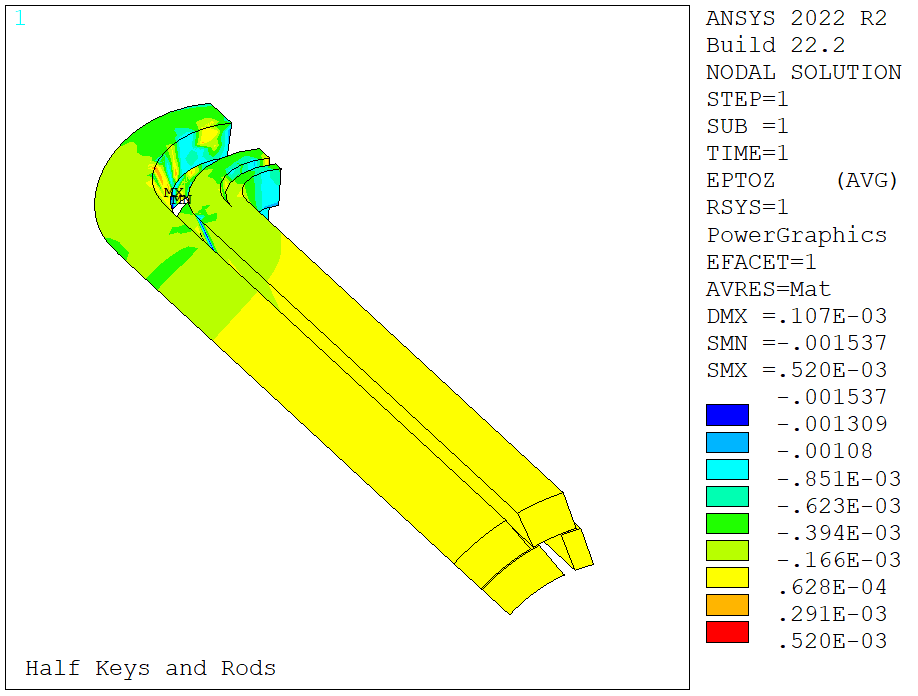 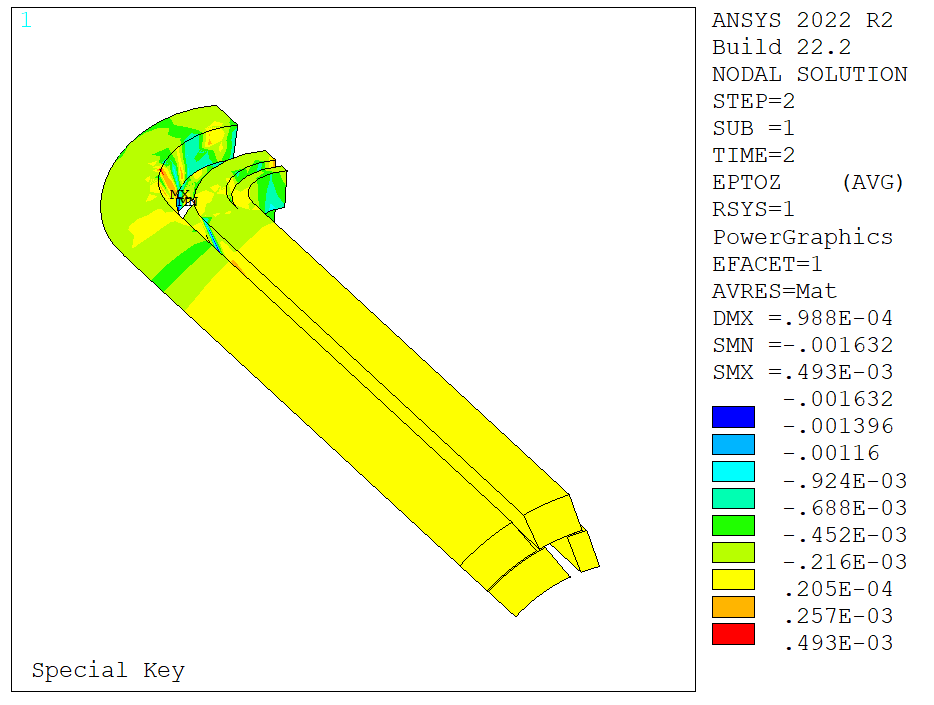 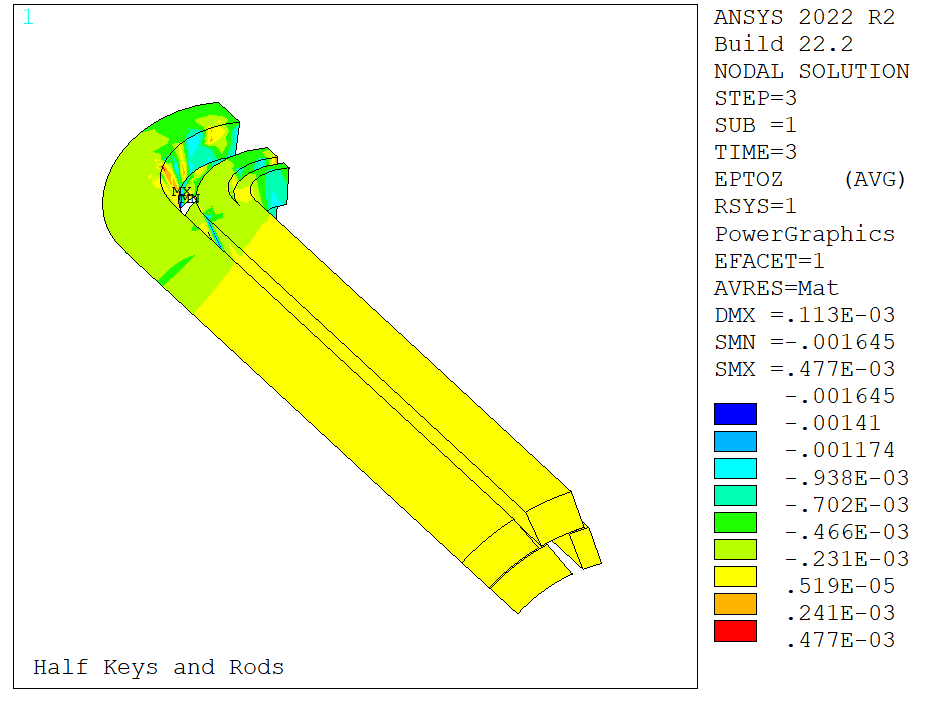 Longitudinal strain in the coil:
Same considerations as for the peak stress
Structure checks in the back up slides
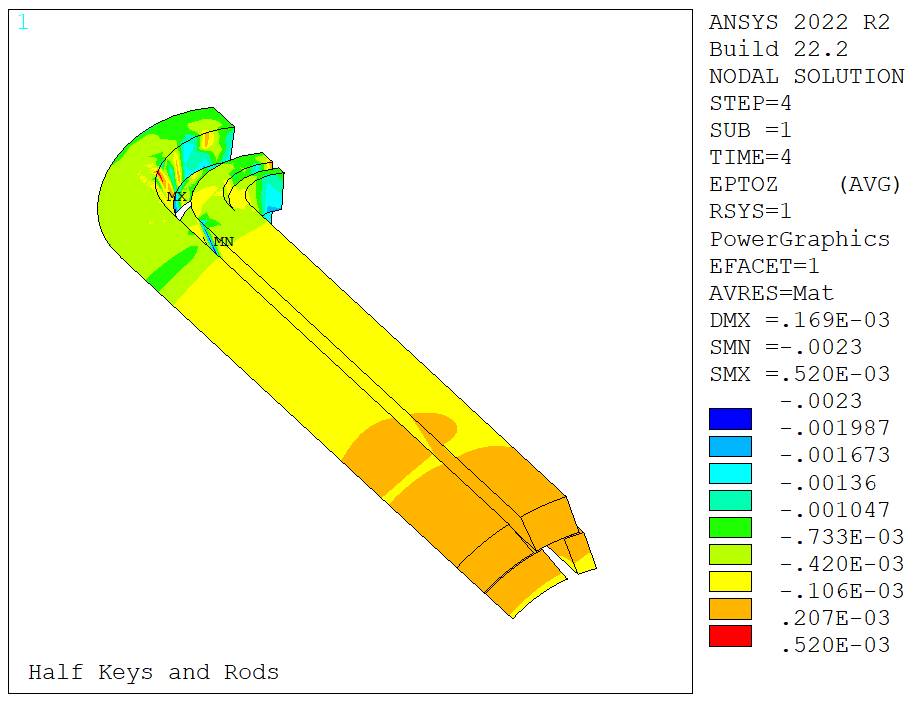 MQXF Meeting, May 23, 2024
10
Assembly Test – Chronology
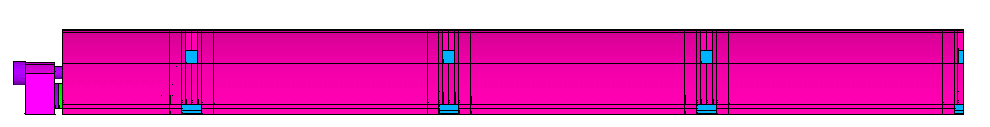 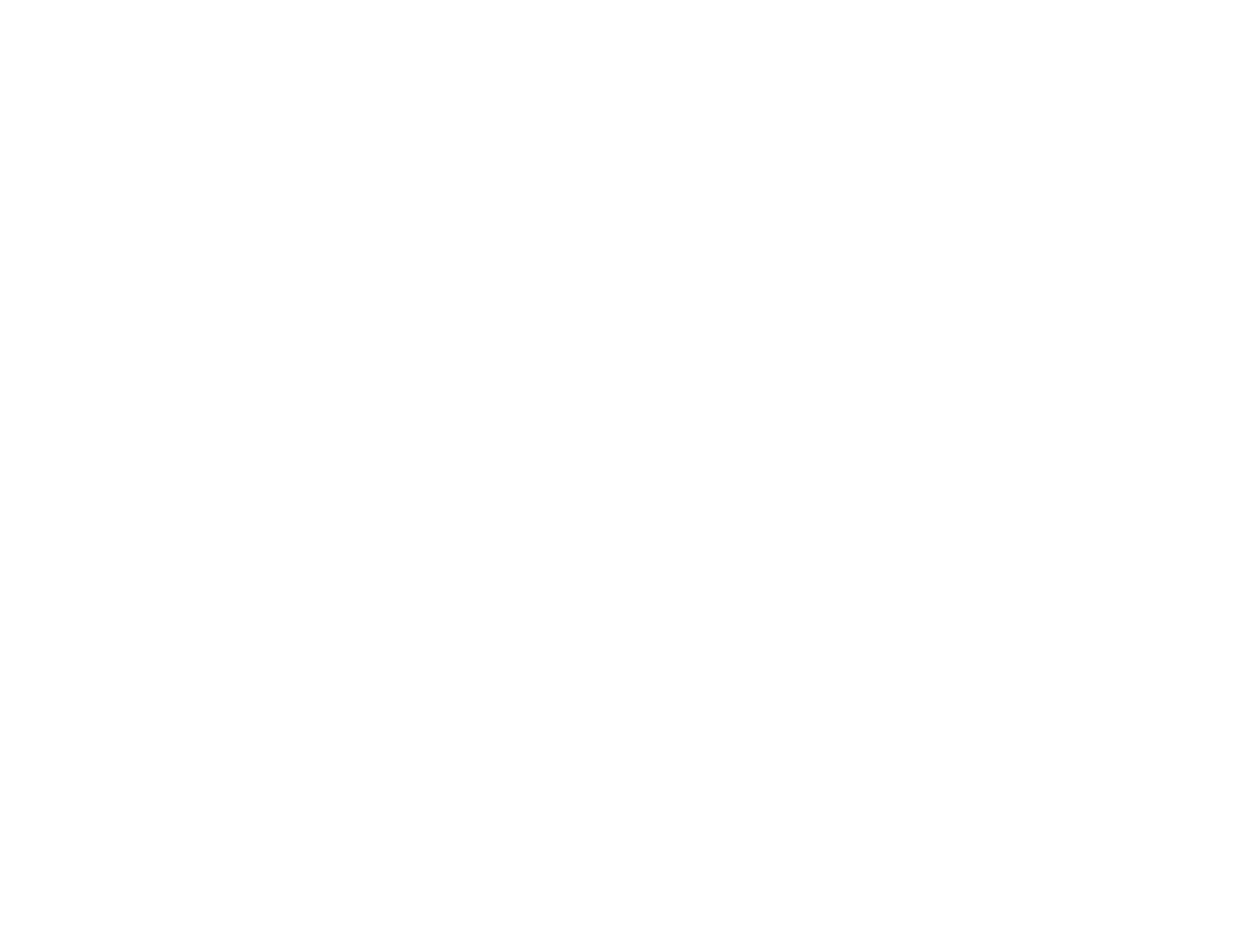 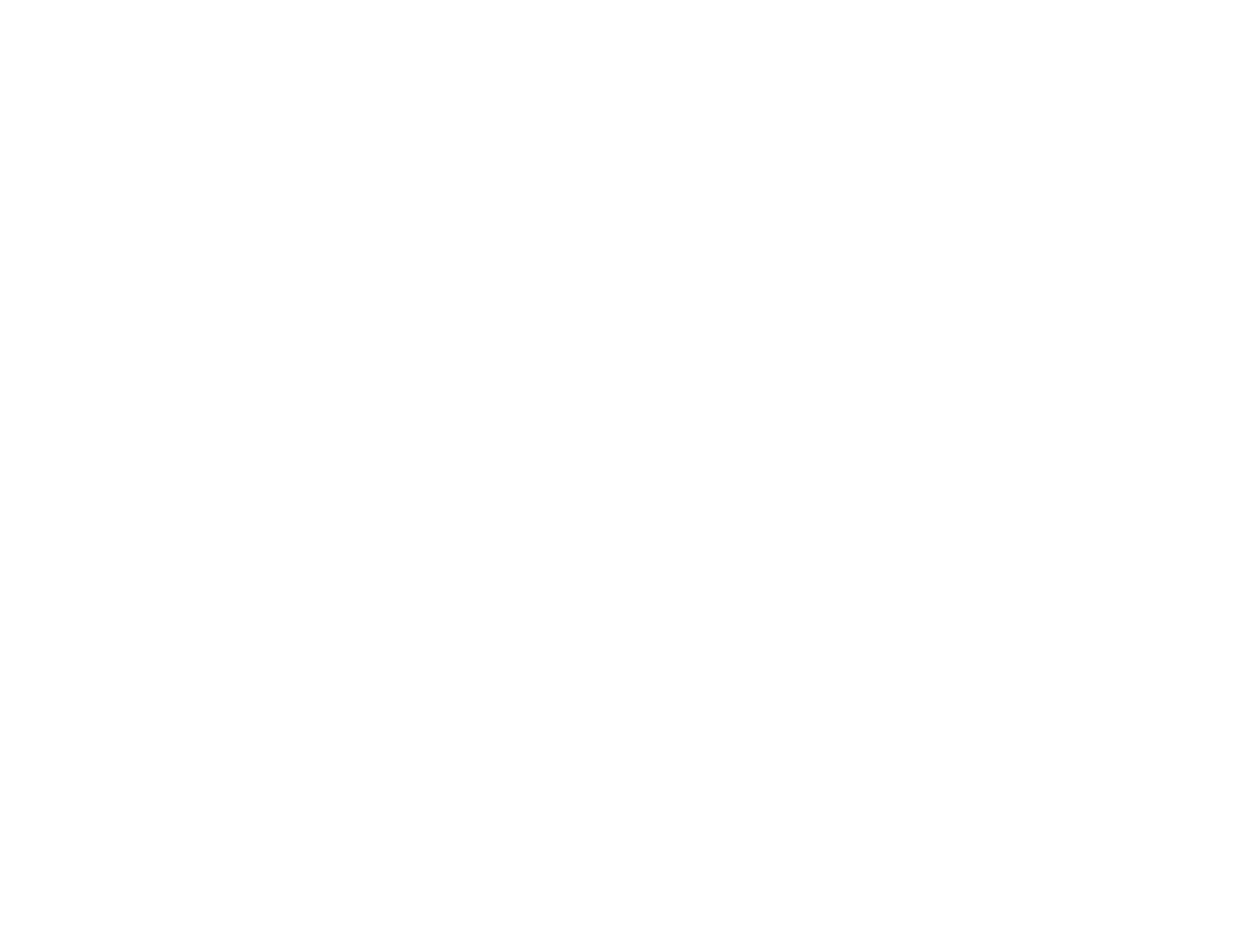 Standard loading operations up to a 30 mils shim stack (12.75 mm + 0.762 mm)
Operations stopped for one week – MPD collab. Meeting

Tapered key test:
Insert the tapered keys on the lead end side
Return to the constant thickness keys

Complete loading (41 mils) (same day)

Additional measurement stations installed on the LE shell (center) and on the pole, at the transition longitudinal location
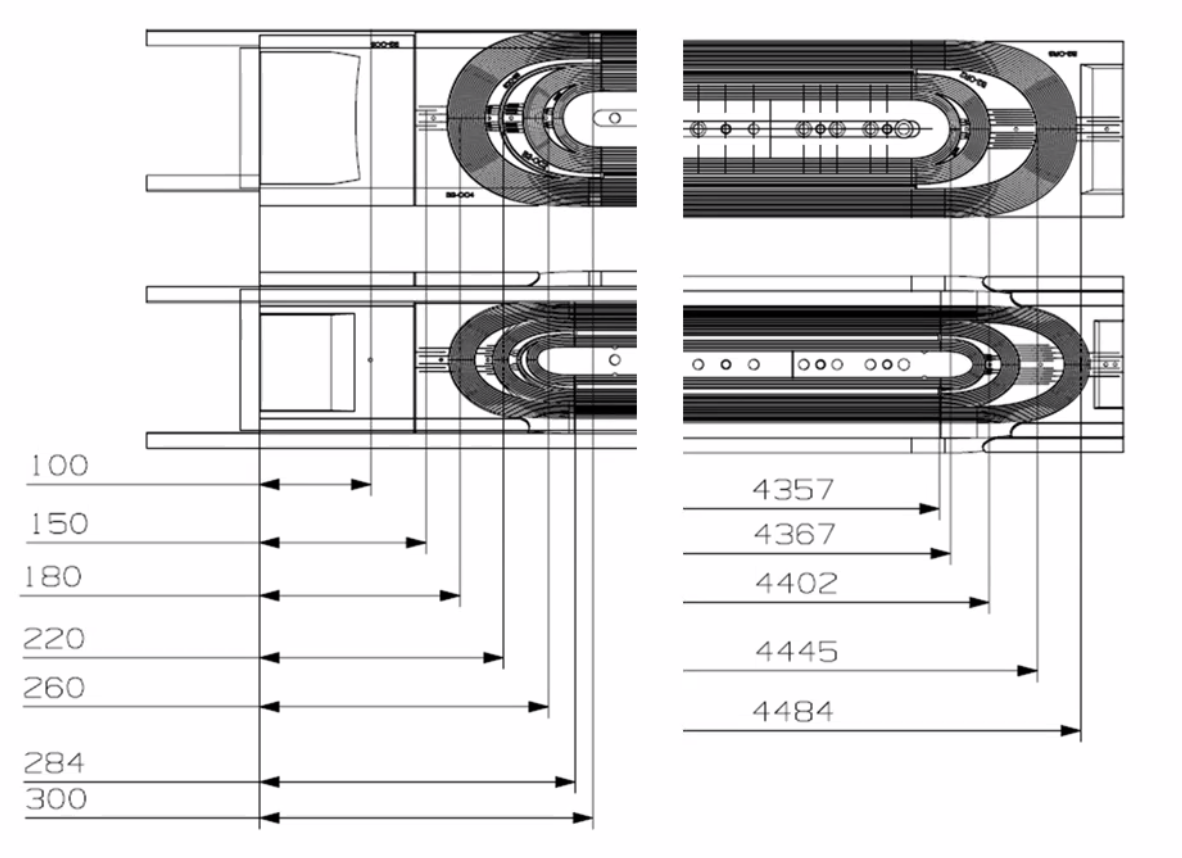 MQXF Meeting, May 23, 2024
11
Assembly Test – Results - Center
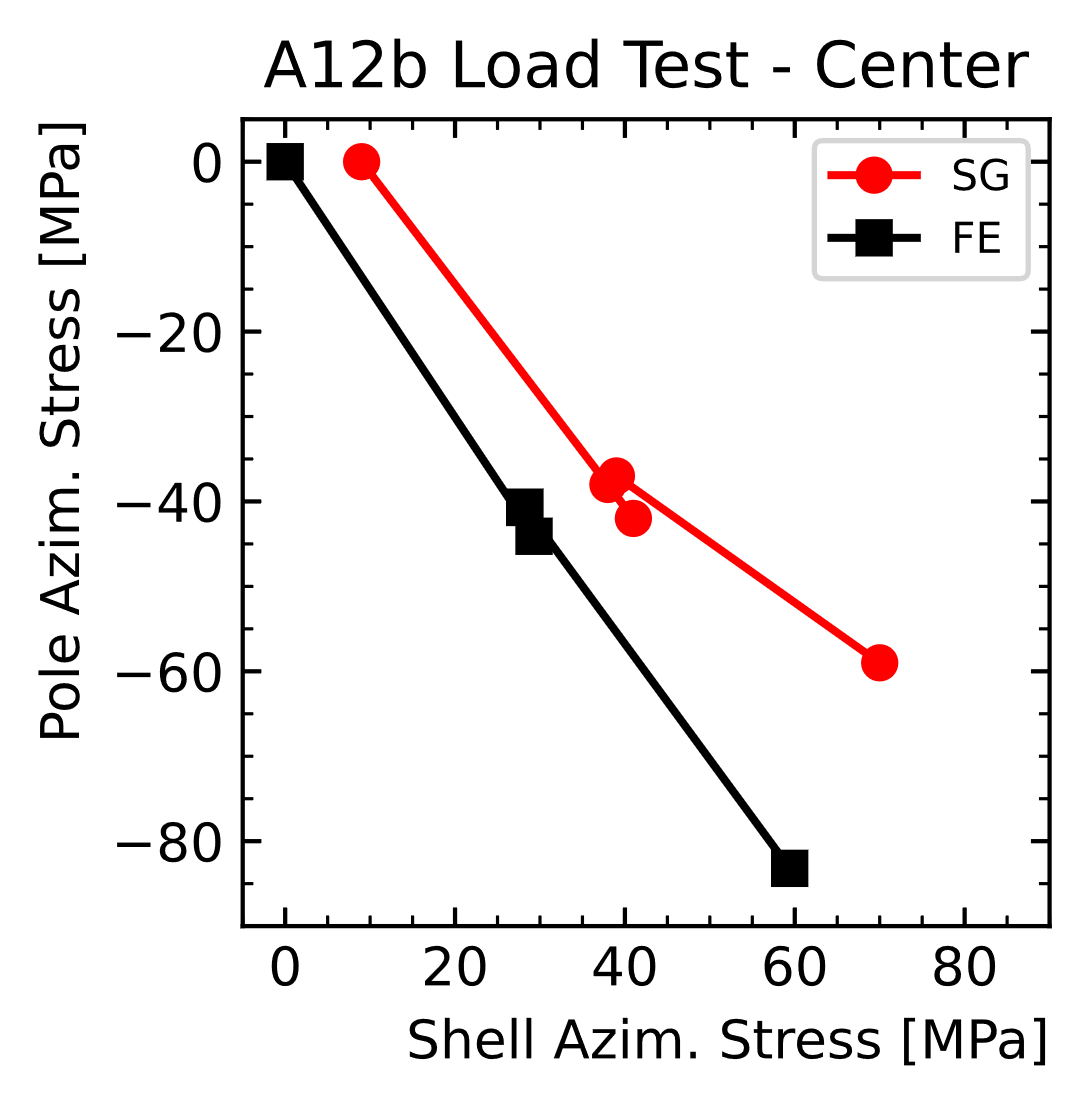 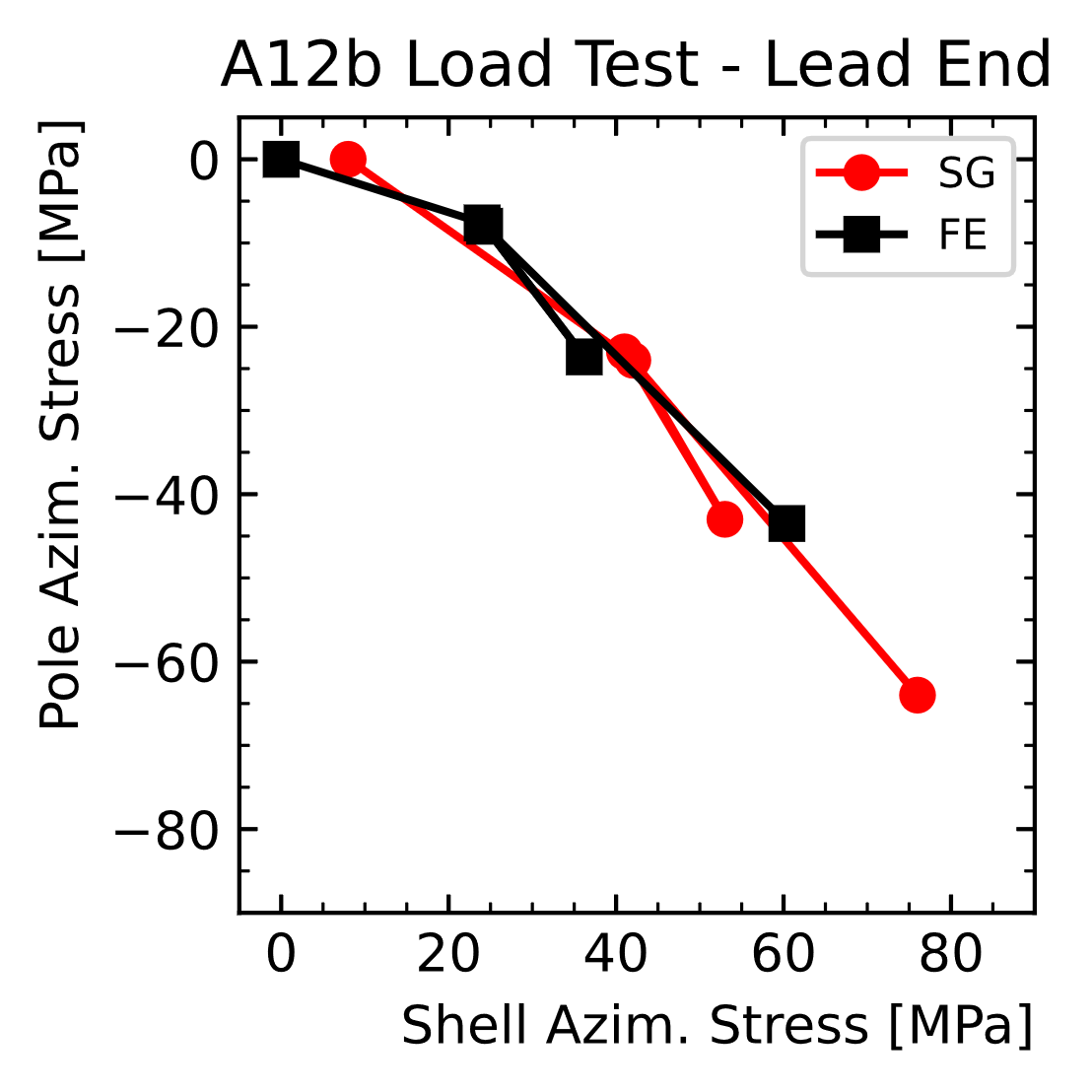 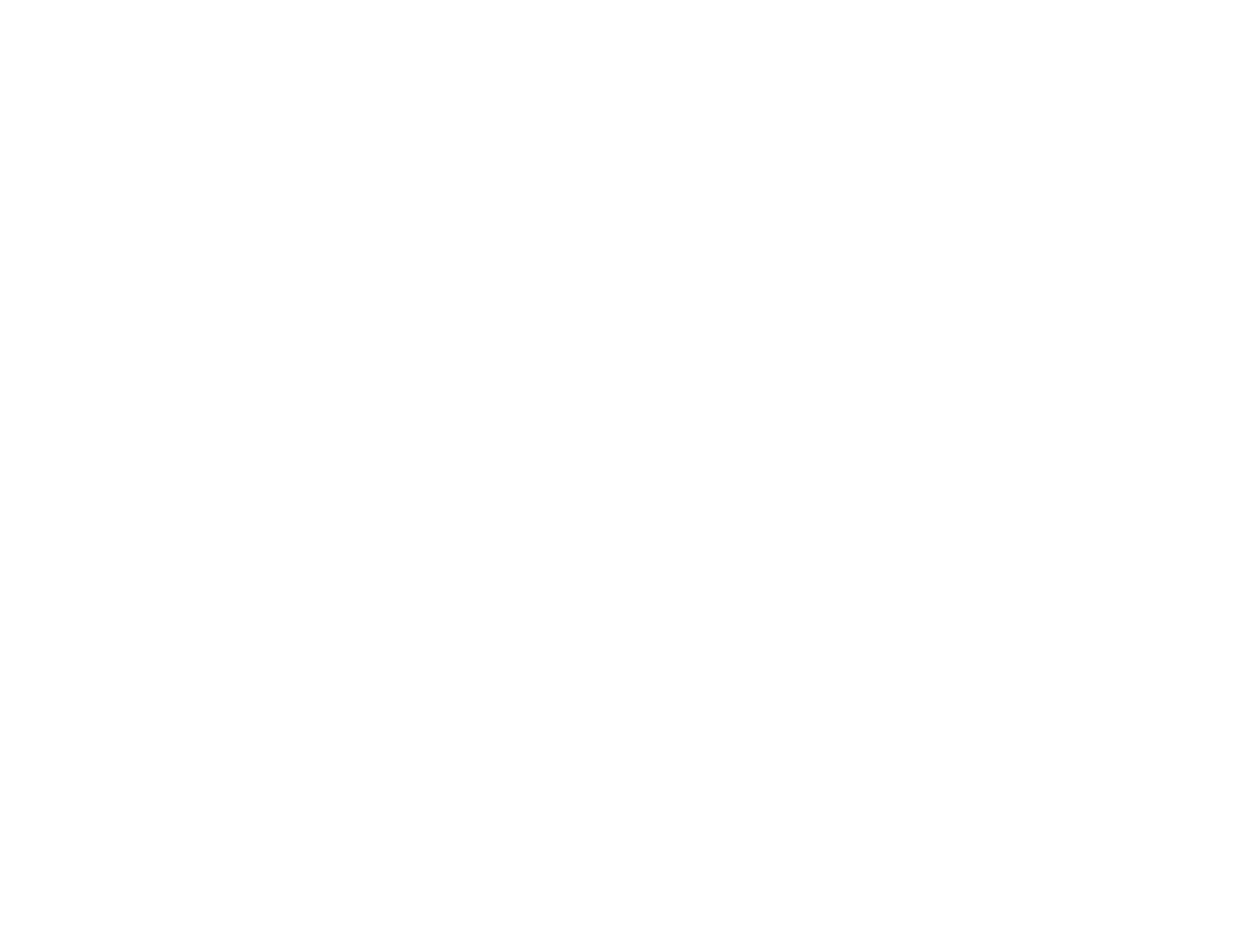 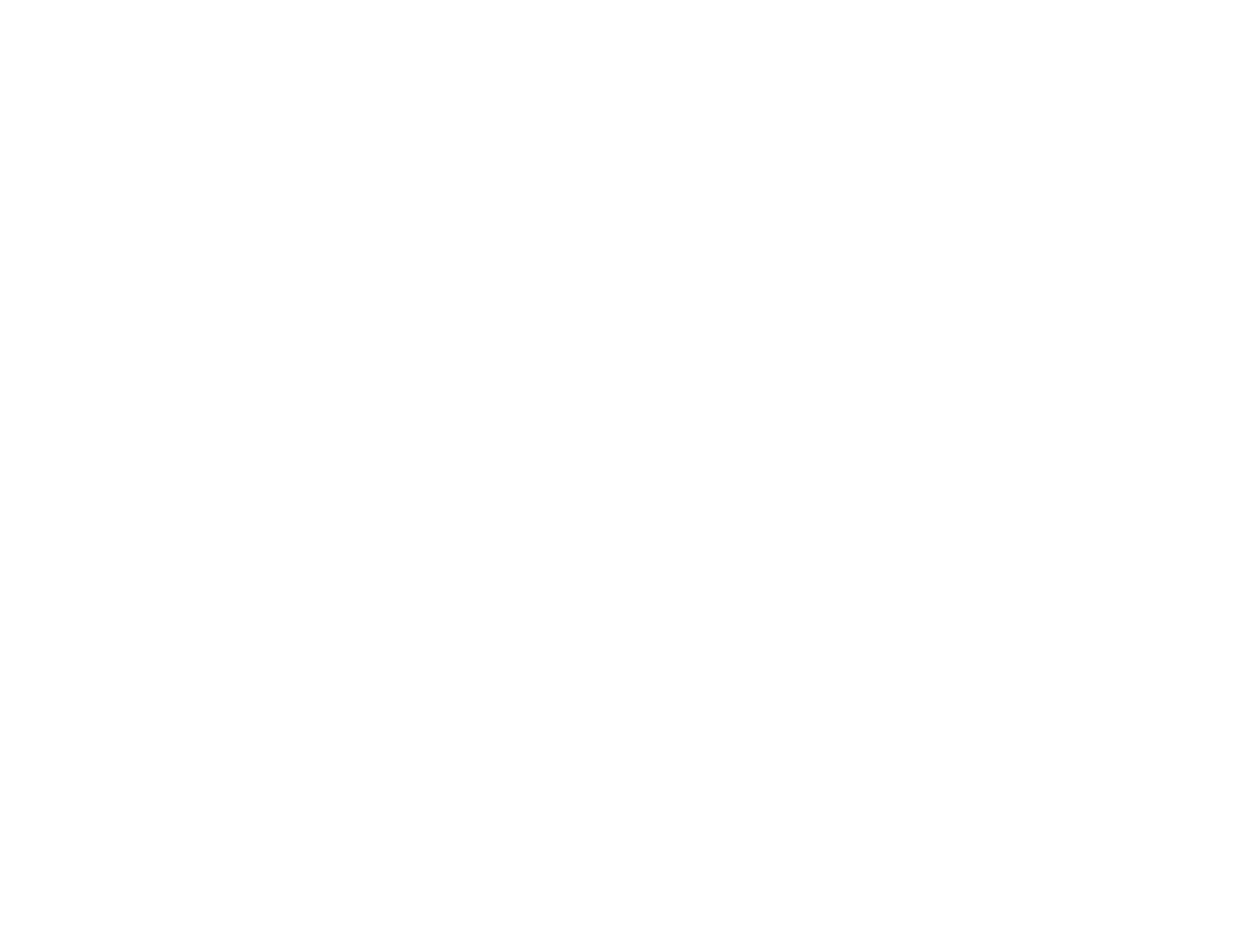 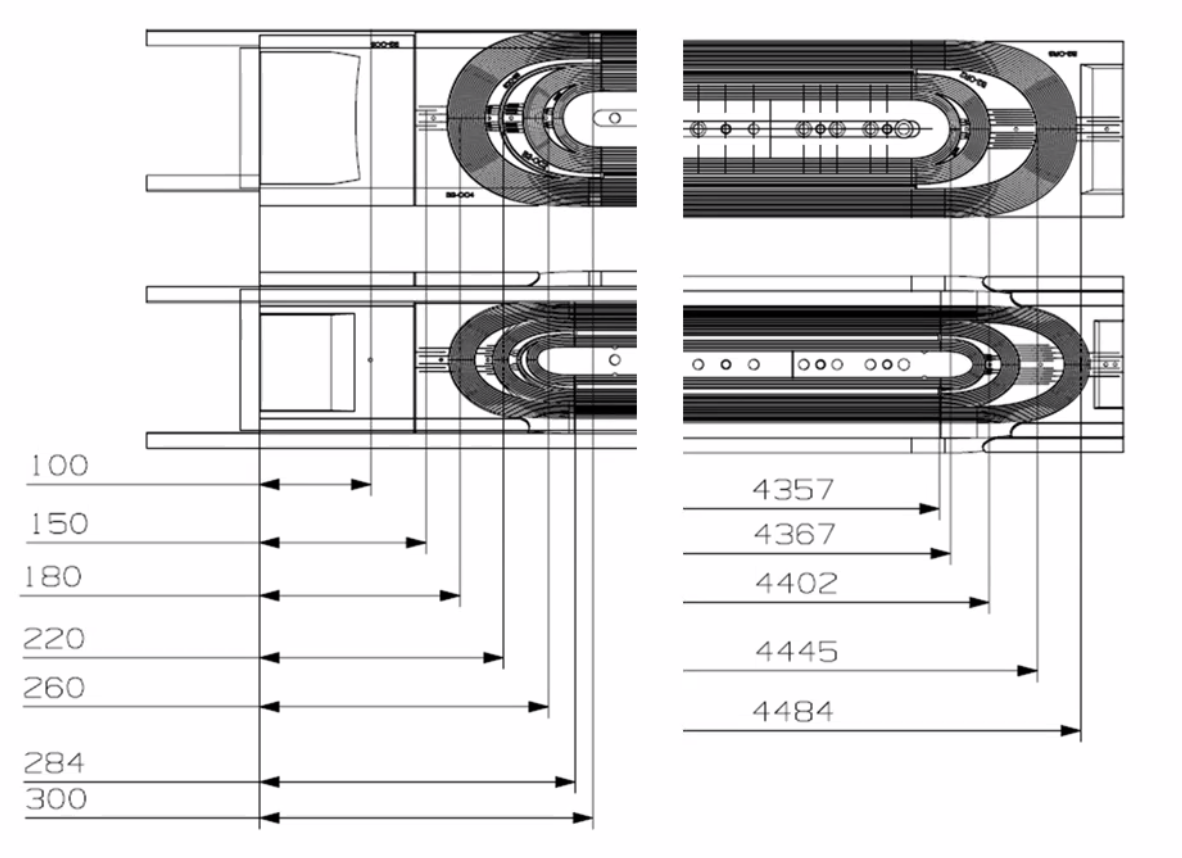 Transfer function agreement ok overall
Small variation of center TF after tapered key test
Frictional effect? Stress relaxation?
Offset with respect to key size in the ends
Initial impact of radial size error seems lower than expected in this region
Slope similar
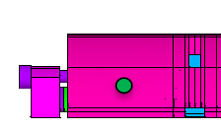 MQXF Meeting, May 23, 2024
12
Assembly Test - Results
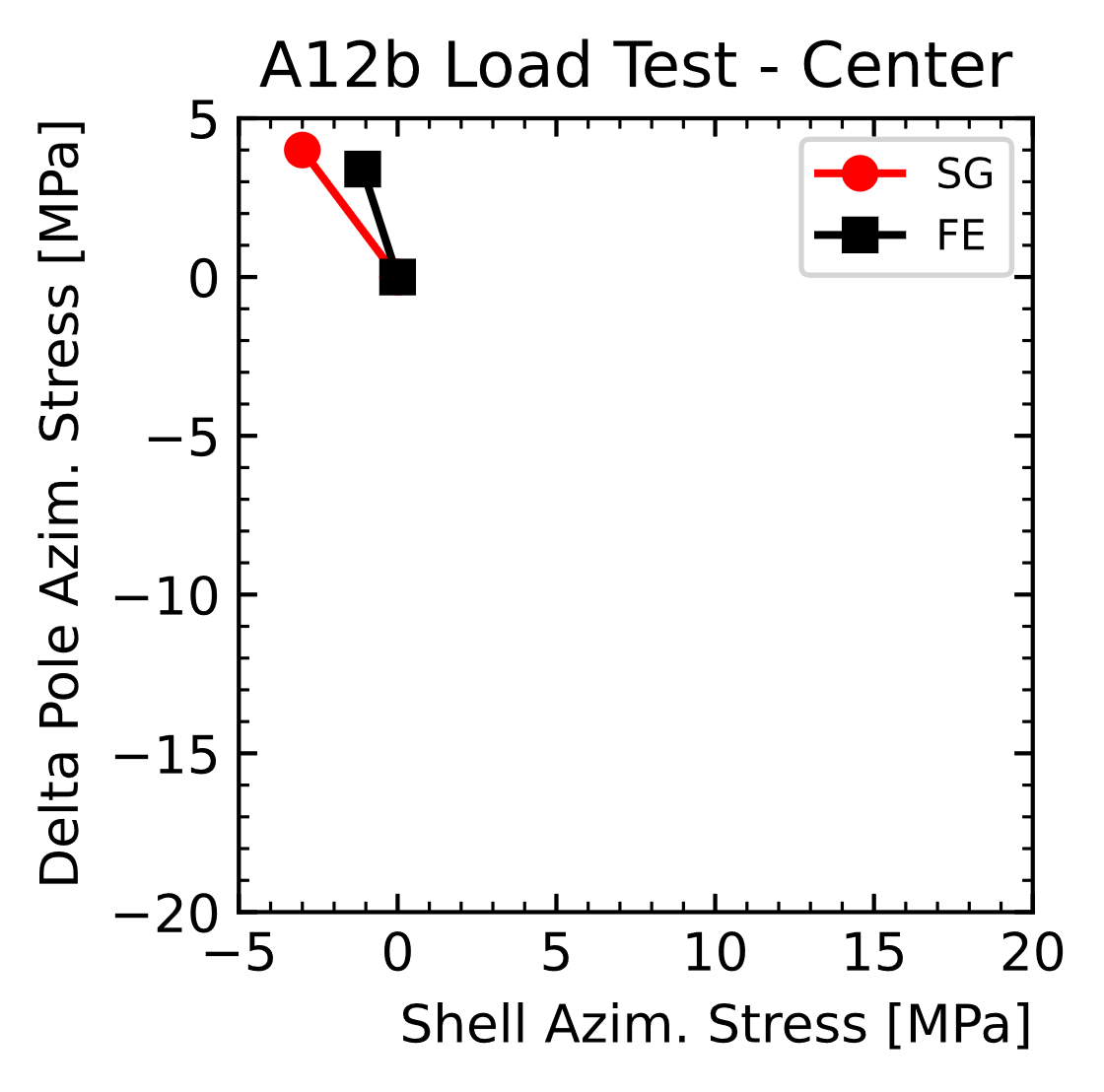 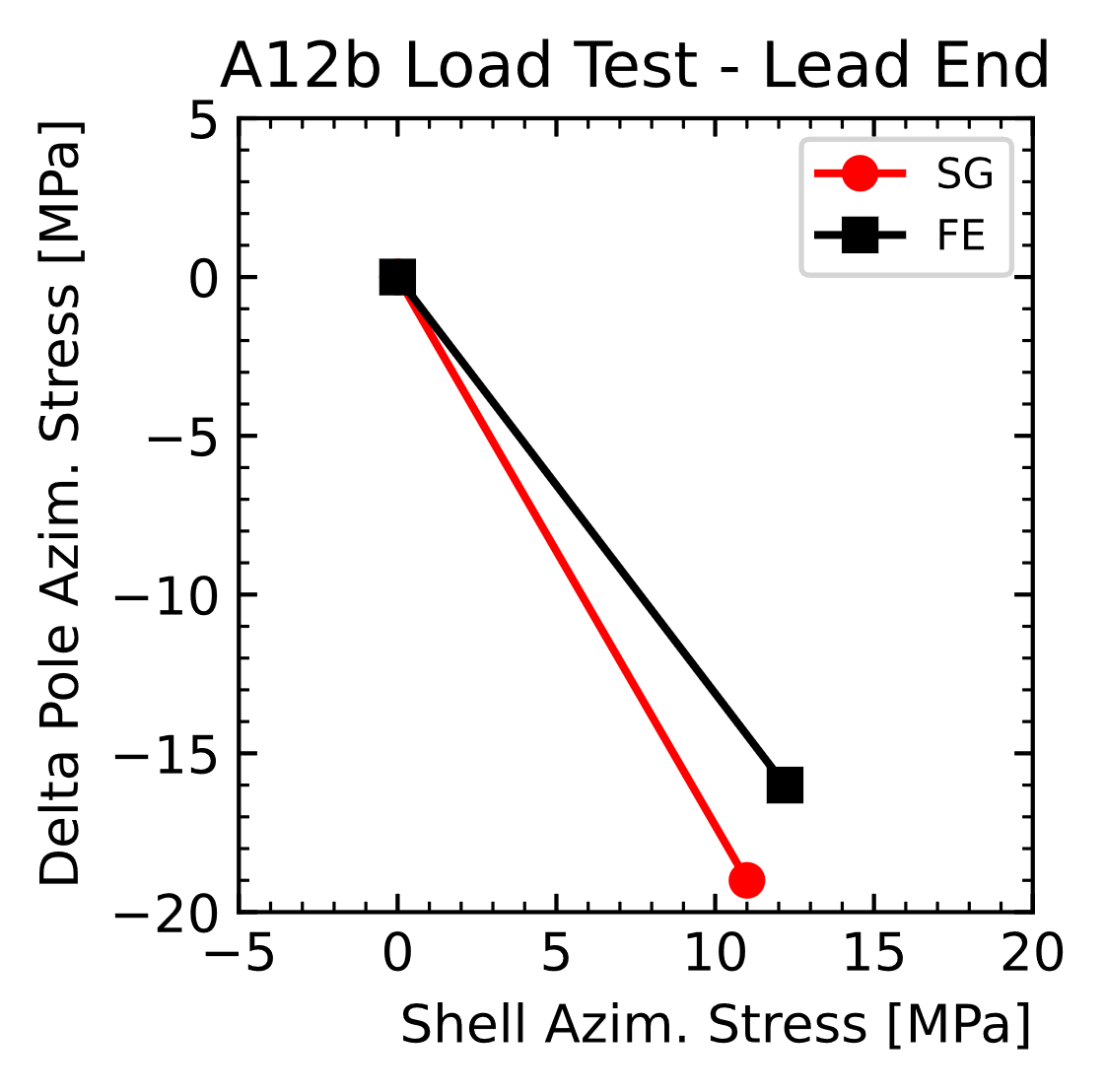 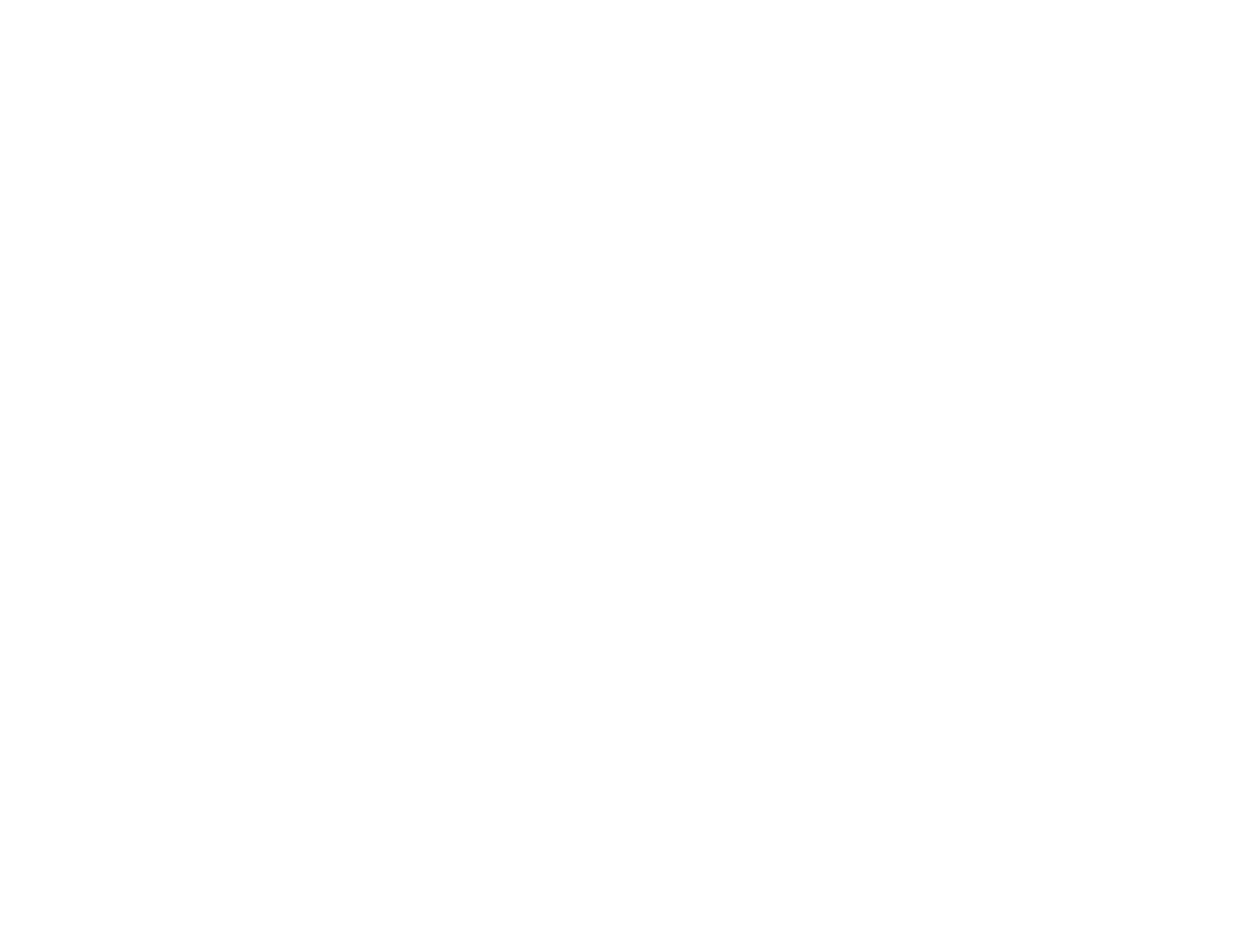 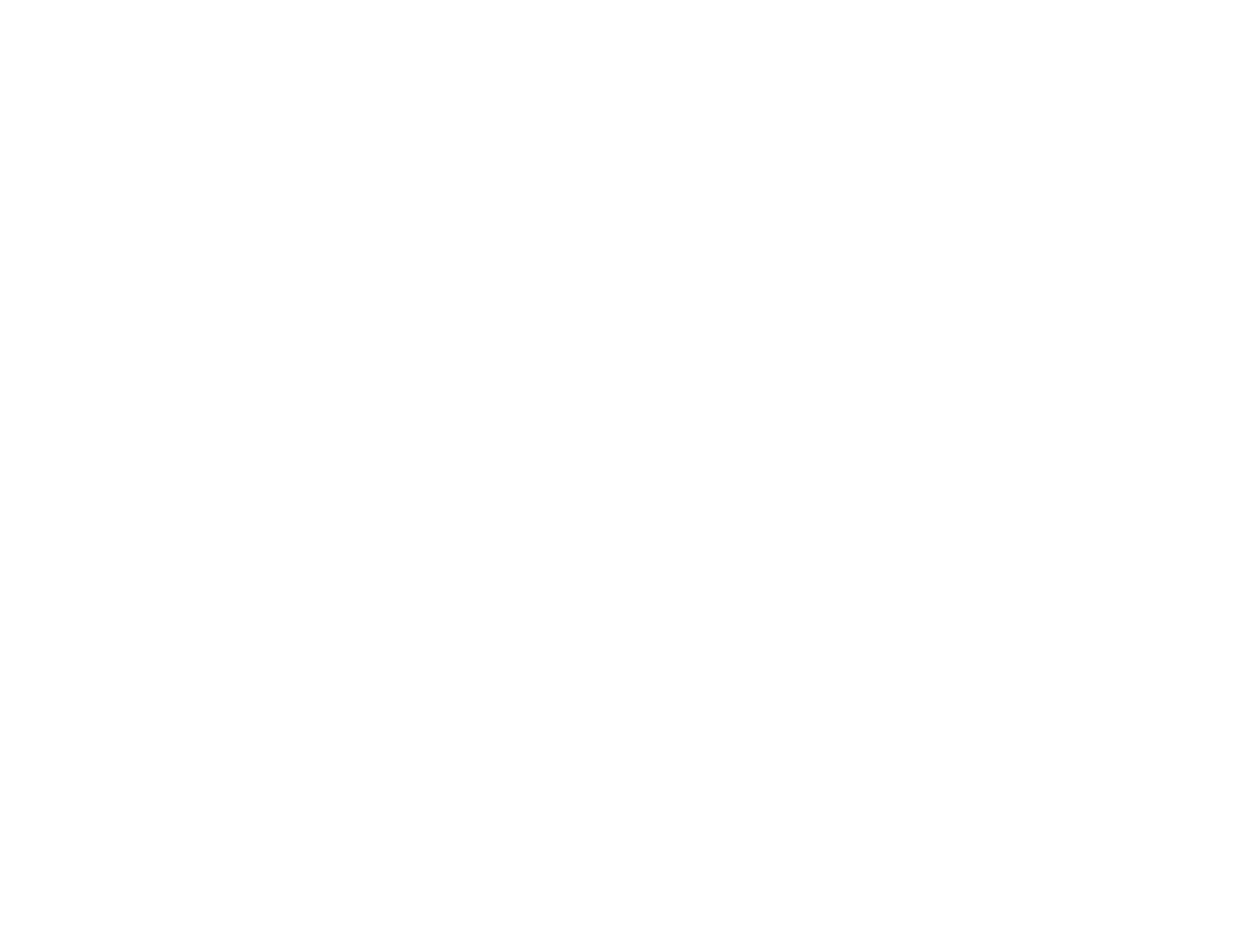 Looking only at the delta during tapered key test:
Slight unloading in the center
Load variation at the lead end gauge close to predictions (expected/measured):
12/11 MPa on the shell
-16/-19 MPa on the pole
MQXF Meeting, May 23, 2024
13
Conclusion
Local size variations can cause filament failure in the coil ends
This means that we need a solution to use the coils with ‘small’ ends

Local prestress modifiers were investigated
Increasing the key thickness in the ends decreases the strain

A ‘practical’ tapered load key shim configuration has been proposed
Simulation results suggest that, with adequate staggering distances, the configuration can reduce the peak strain in the transition region
Introducing the key during MQXFA12b loading operations is not of any danger to the coil (lower strain and stresses than after loading is complete)

We have tested the shimming strategy during MQXFA12b assembly:
Measured prestress increase due to the tapered key close to prediction
However, the measured stress at that location was higher than expected
MQXF Meeting, May 23, 2024
14
Extra
MQXF Meeting, May 23, 2024
15
Structure Verification
Structural checks performed comparing stress levels with A13 model results
Quicker, avoids submodeling
We can still check more in detail the magnets when we know coil dimensions and target key shape and size
MQXF Meeting, May 23, 2024
16
Structure Verification (1)
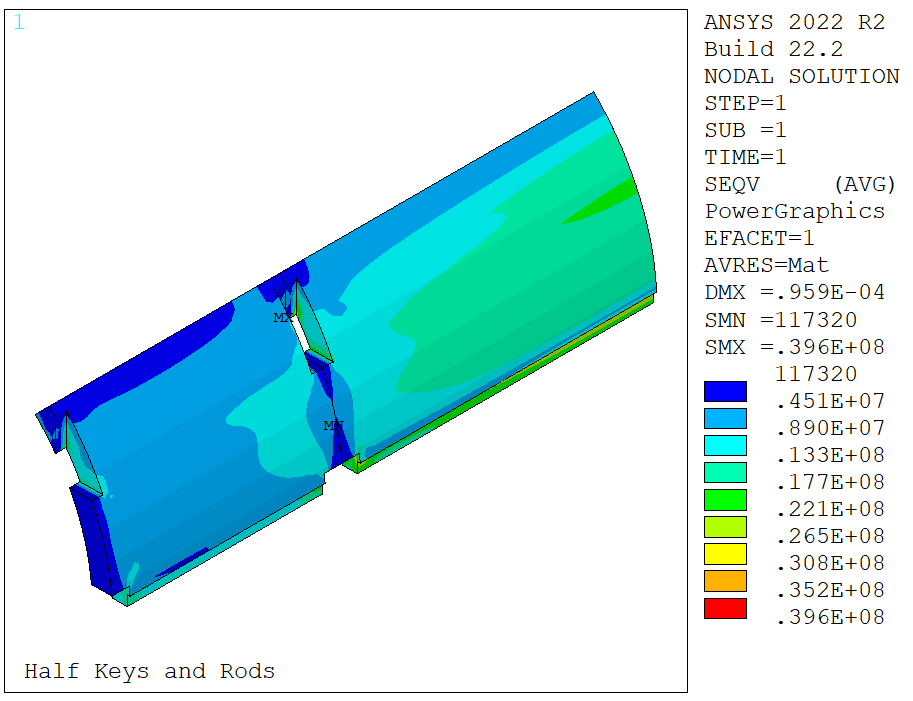 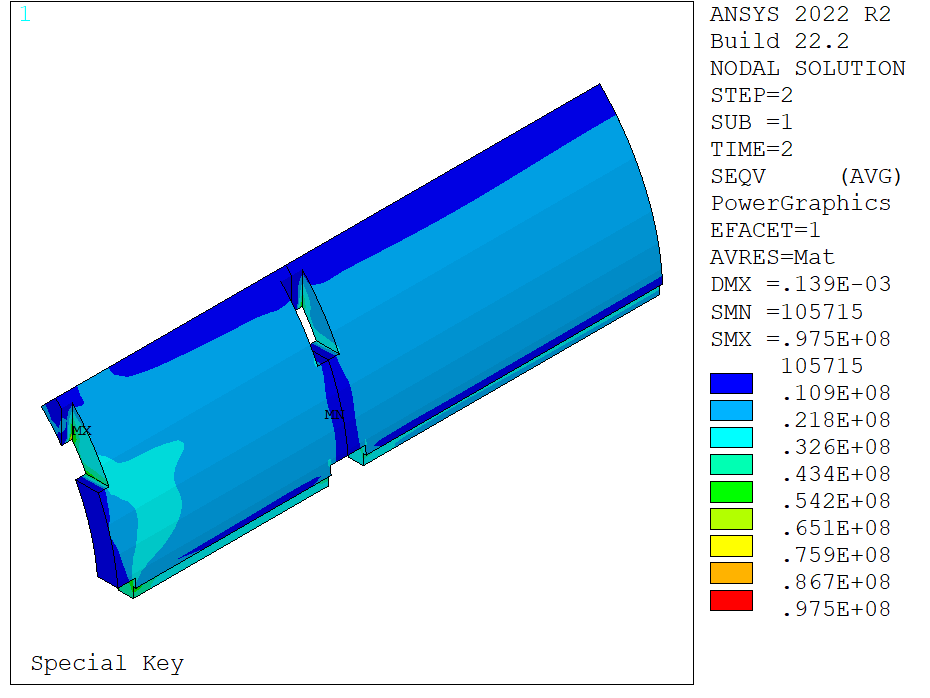 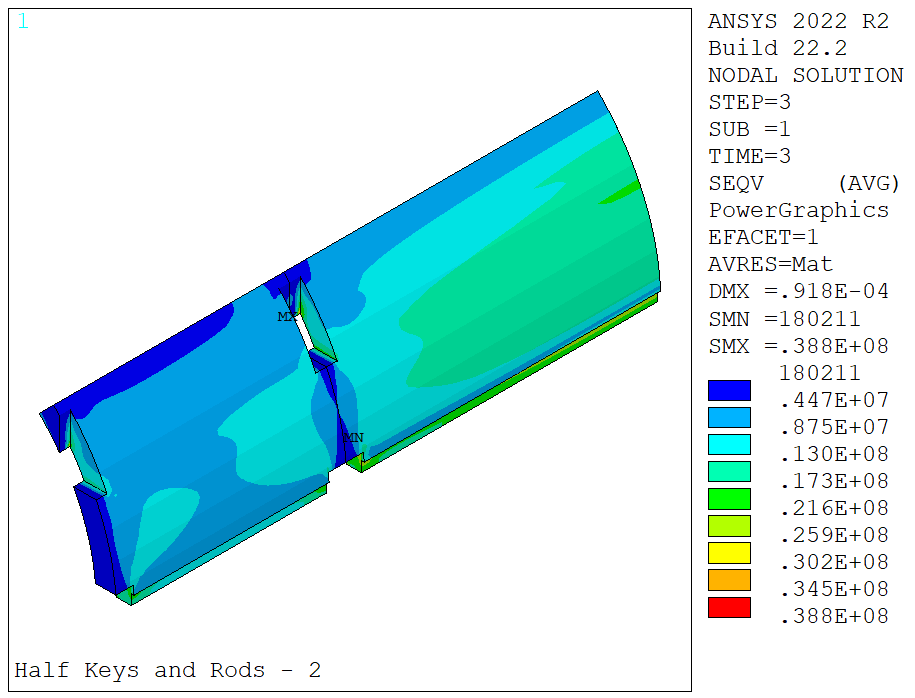 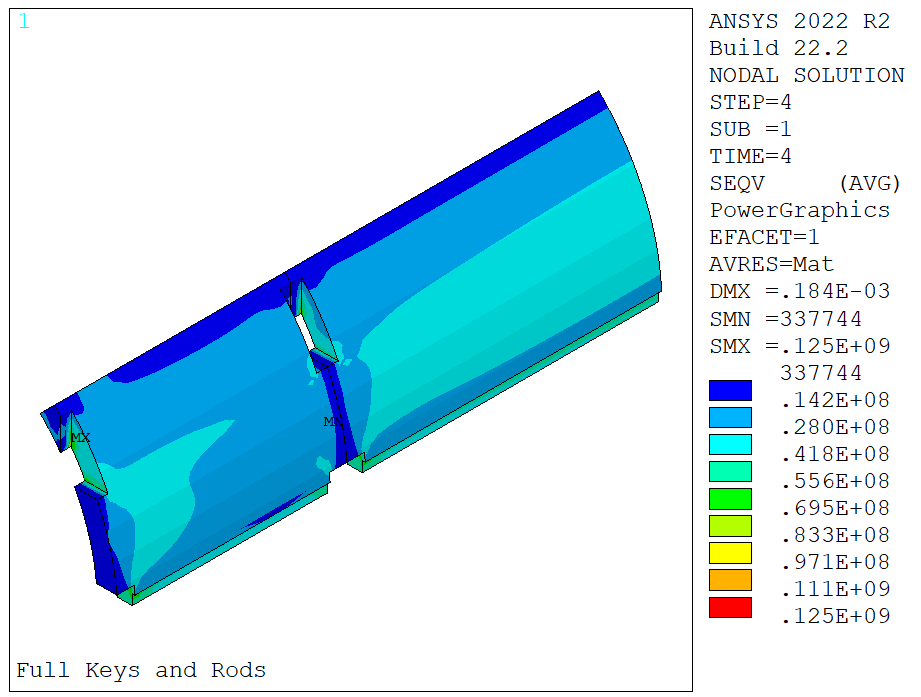 Special key solution has lower structure stress (~20%) w.r.t. full loading
MQXF Meeting, May 23, 2024
17
Structure Verification (2)
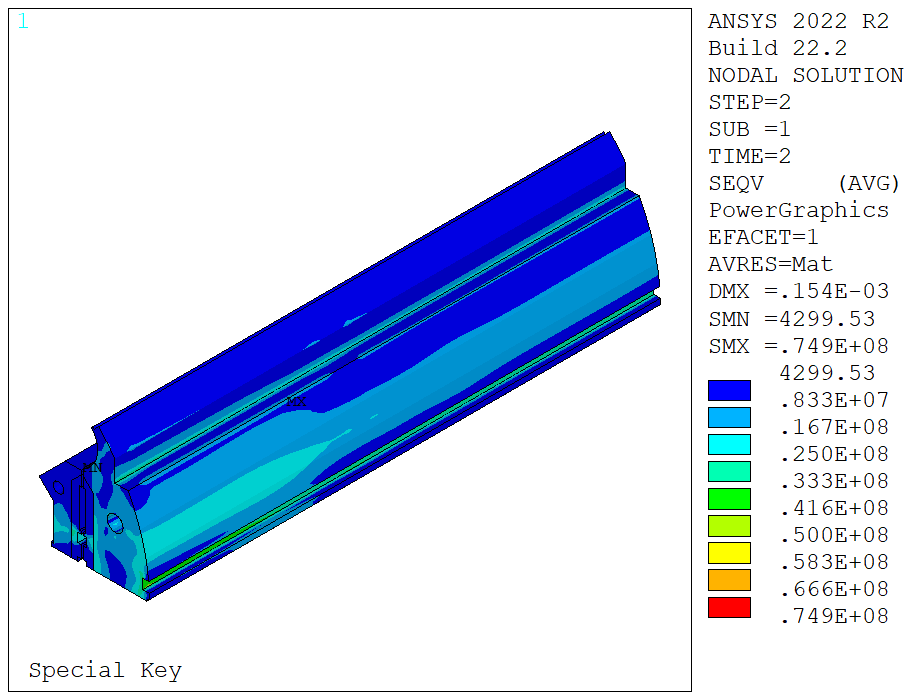 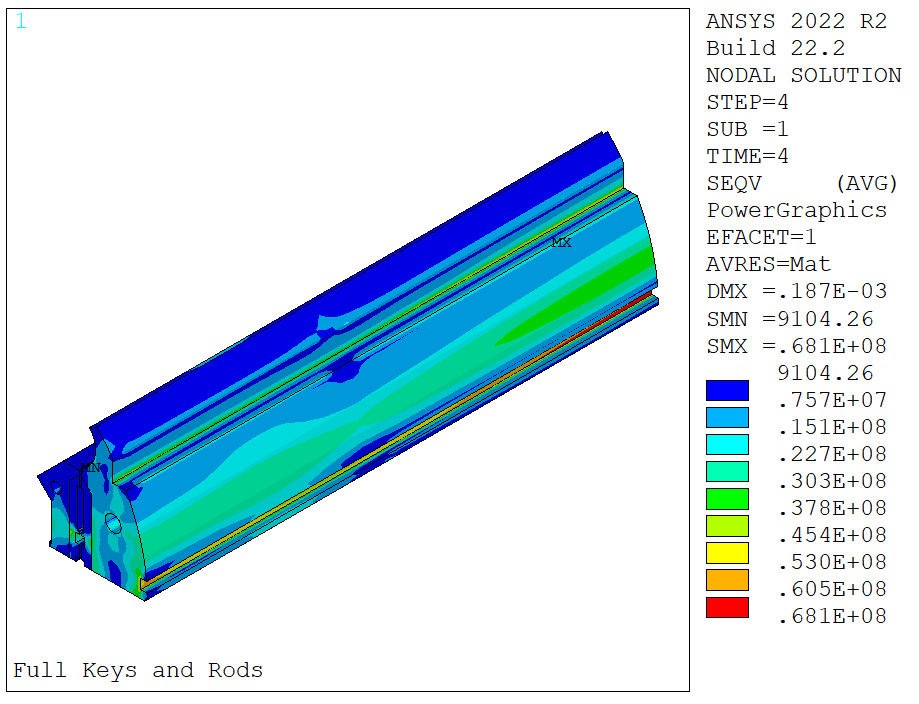 Yoke/pad stress slightly higher but still with very large margin over yield
MQXF Meeting, May 23, 2024
18
Prestress Modifiers – MT28 Key
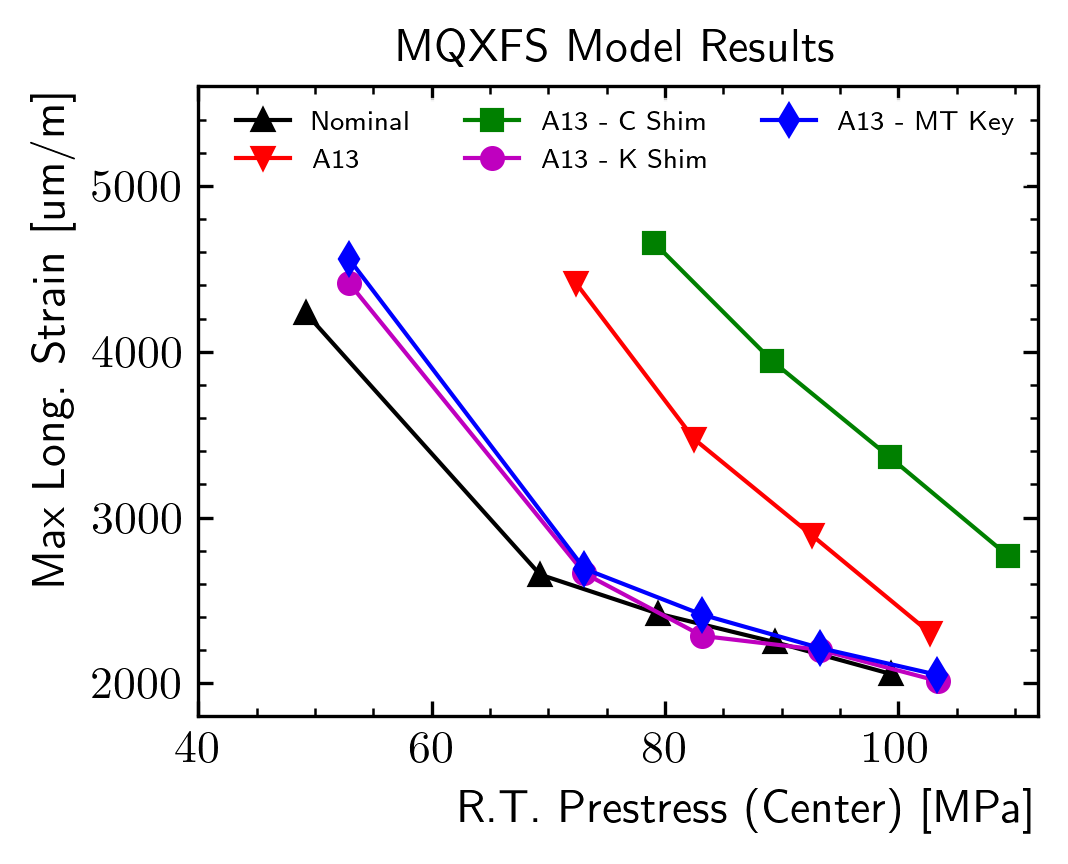 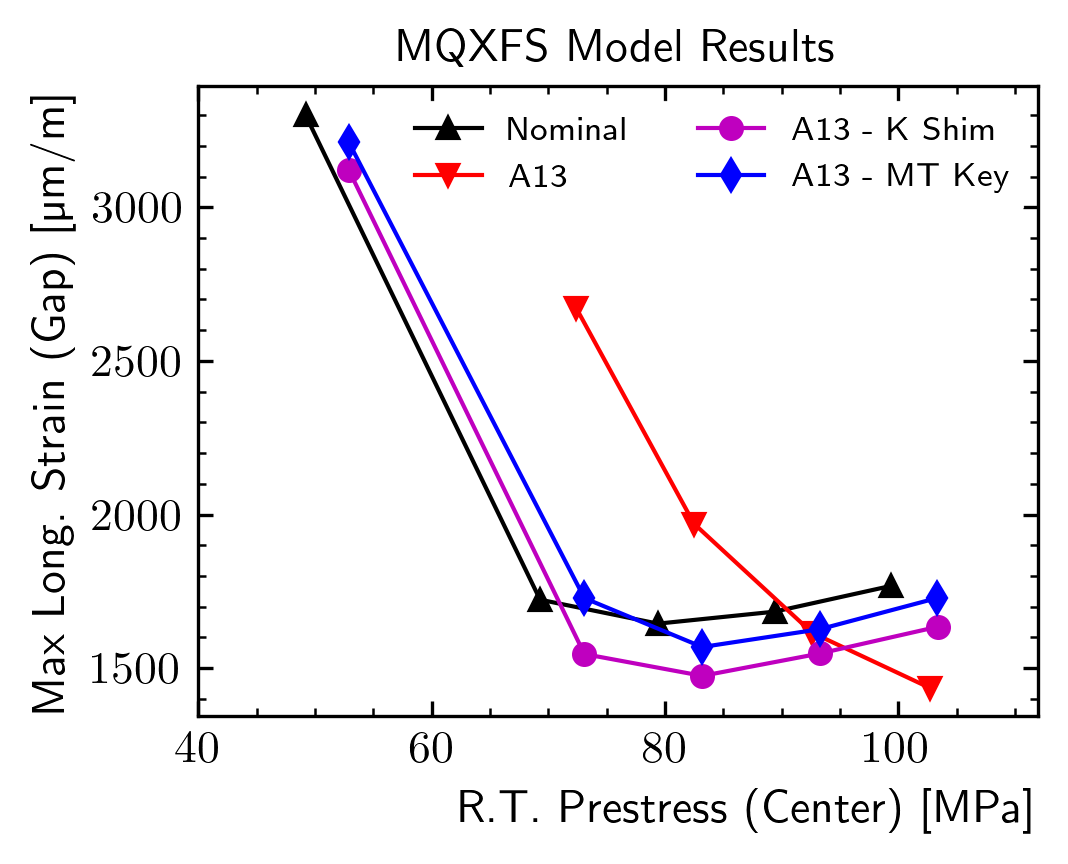 Tapered key solution as efficient as the longer key shimming with no tapering
MQXF Meeting, May 23, 2024
19